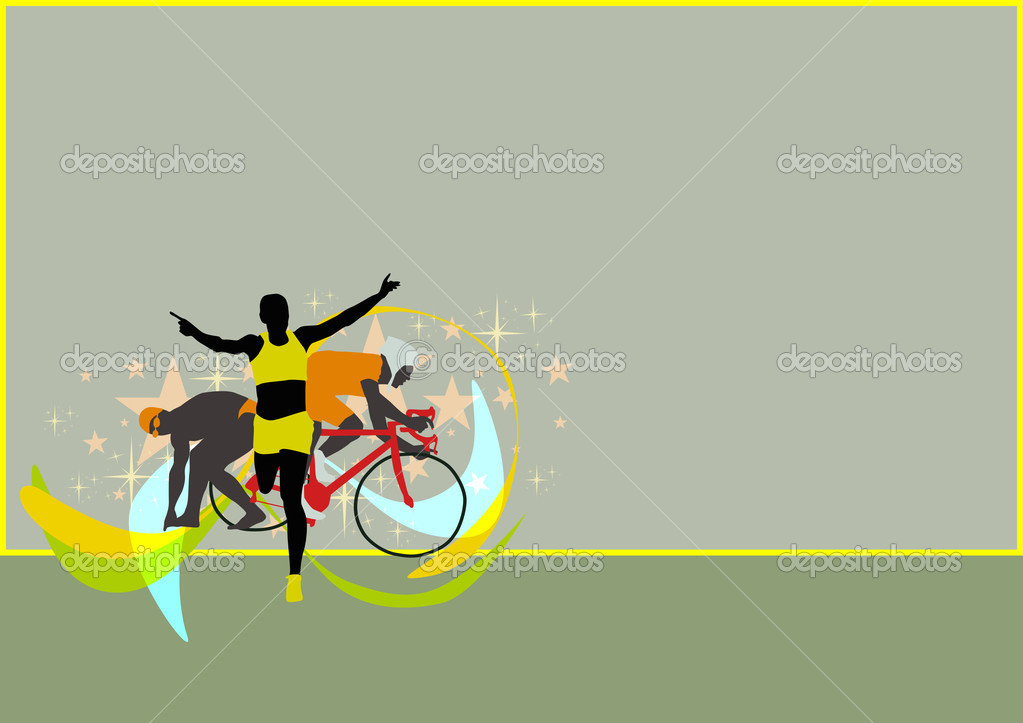 Презентация
Мой выбор
«Триатлон»
Подготовил : 
Ученик  7 Б класса Волосовской средней школы №1
Мастин Егор
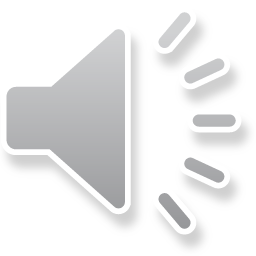 В нашем городе уже много лет проходят соревнования по дуатлону,  там я познакомился со              своим тренером Ириной Юрьевной Горшковой.
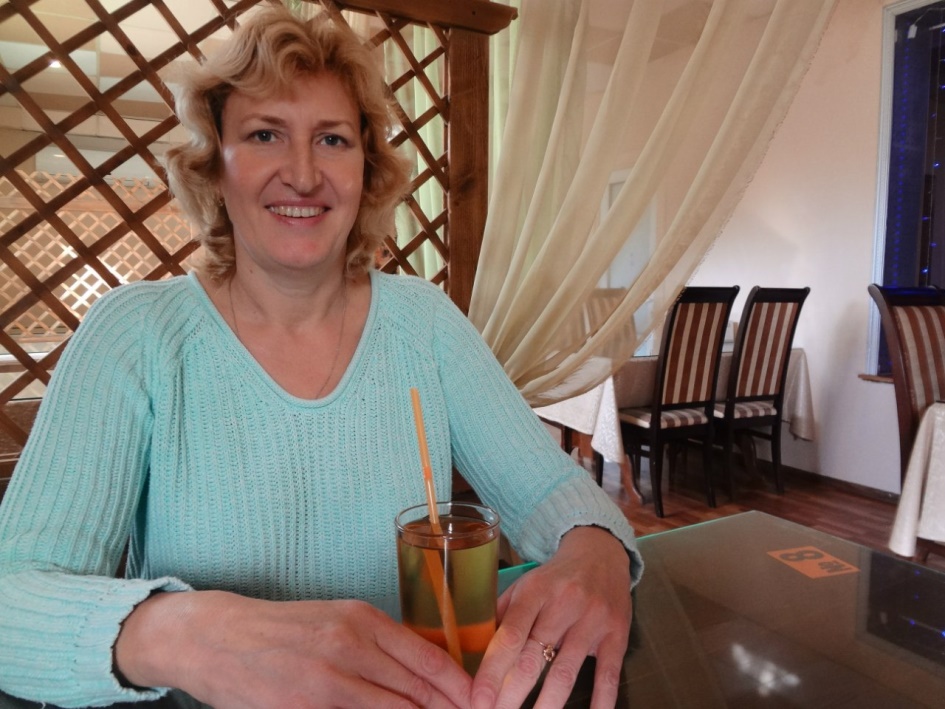 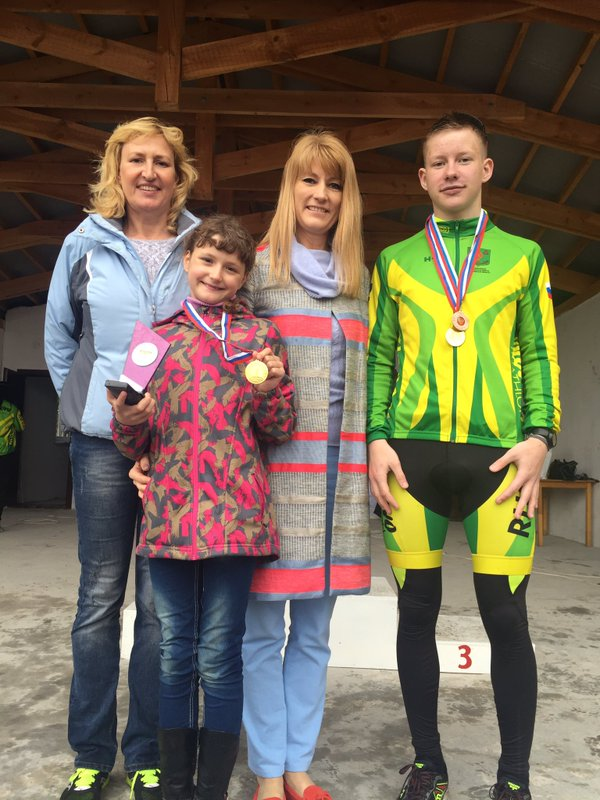 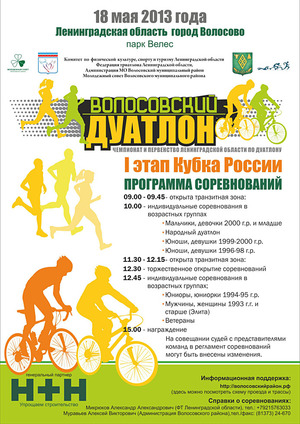 Решил попробовать  вот что из этого получилось
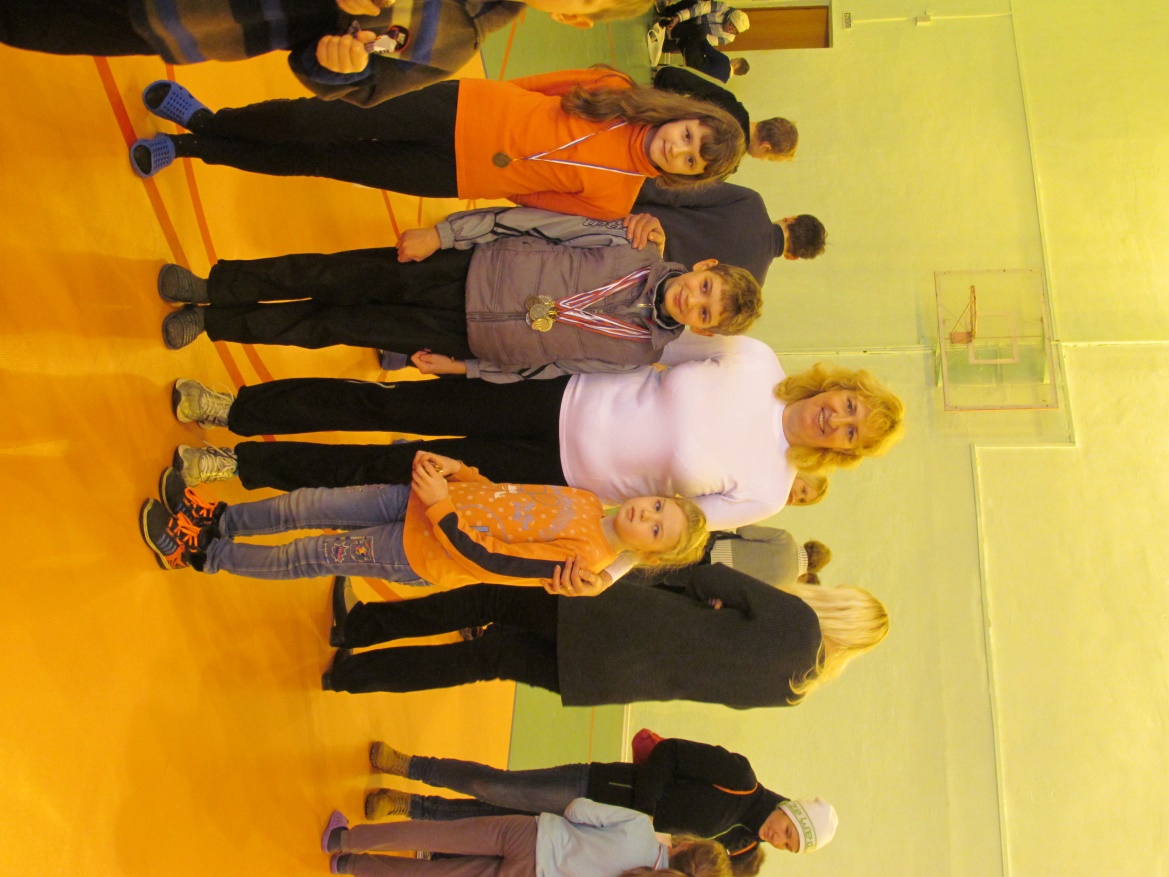 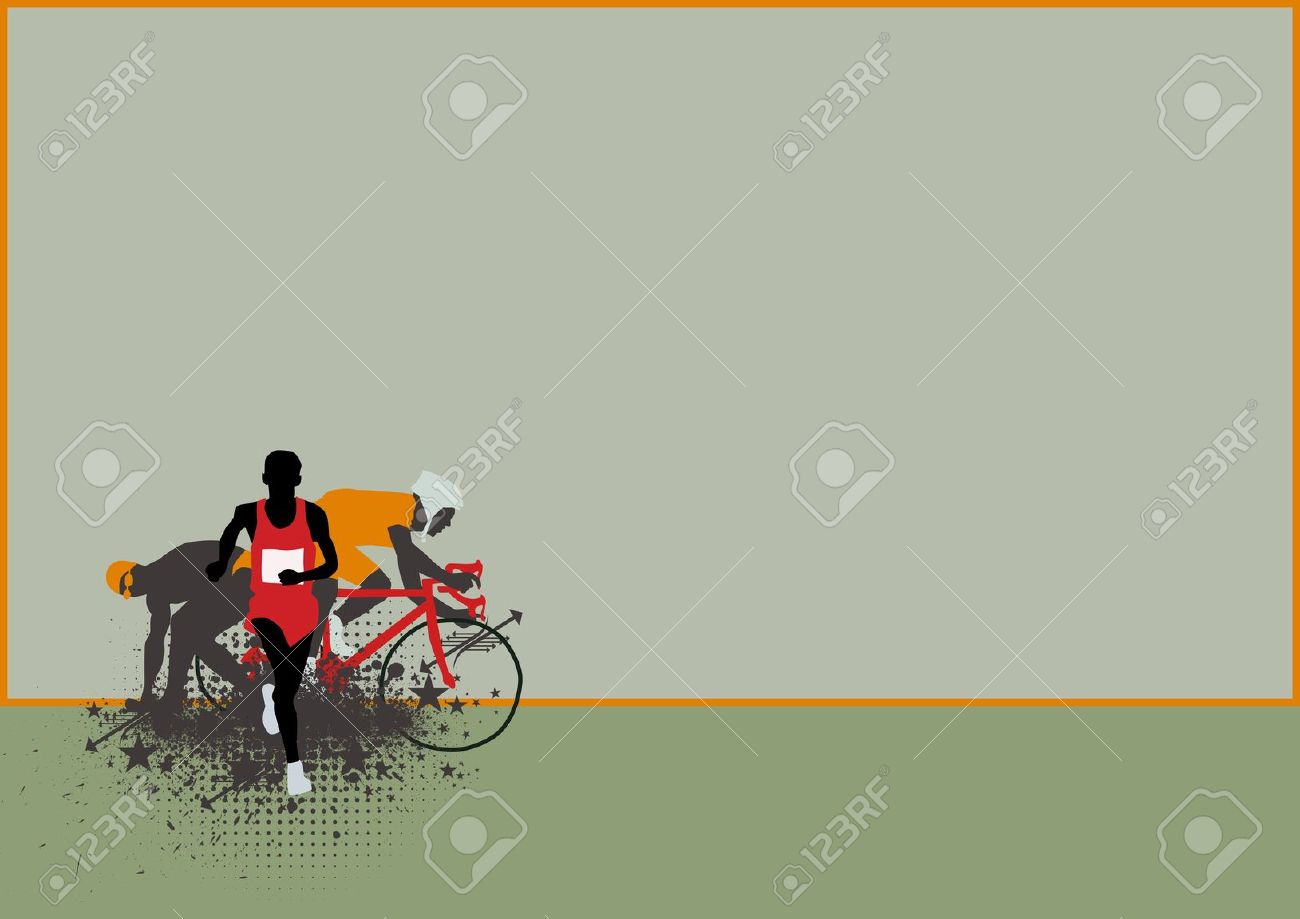 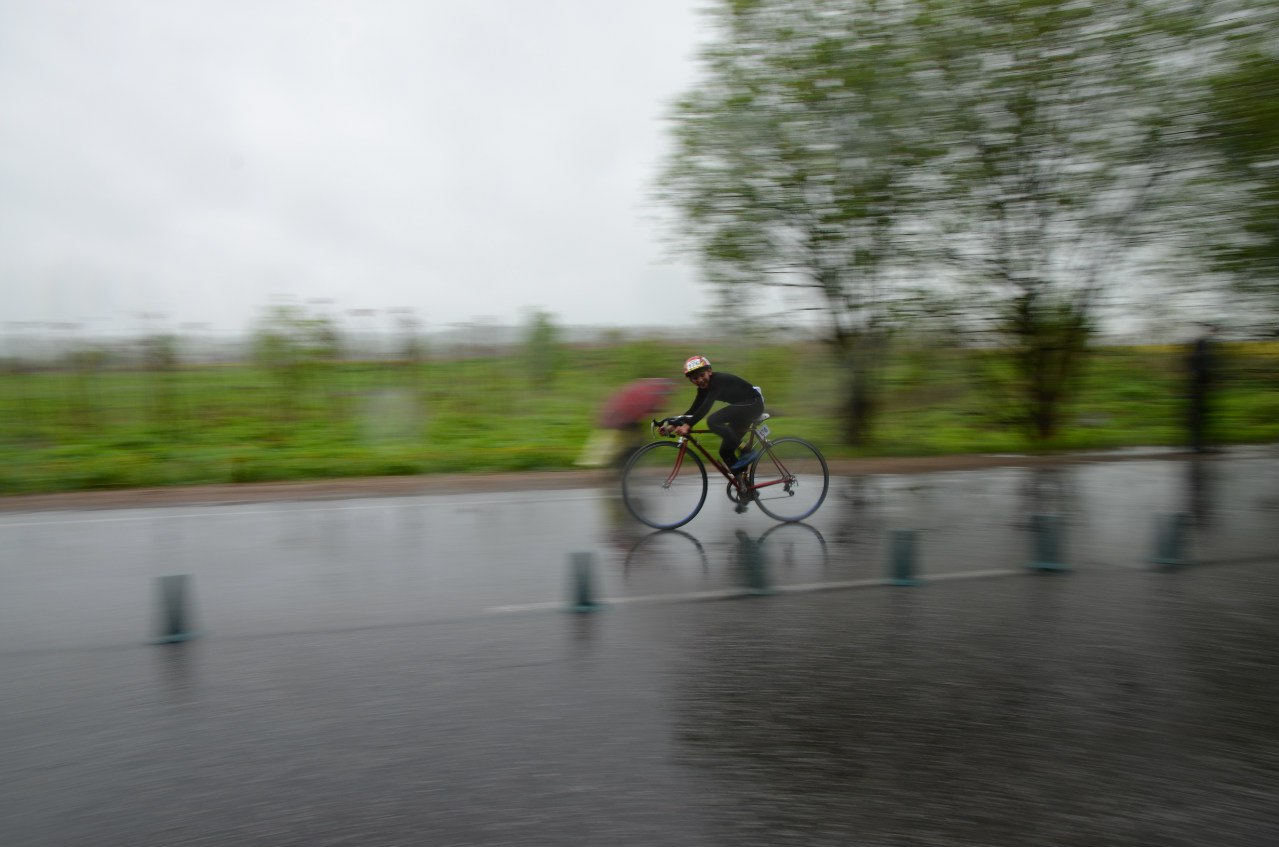 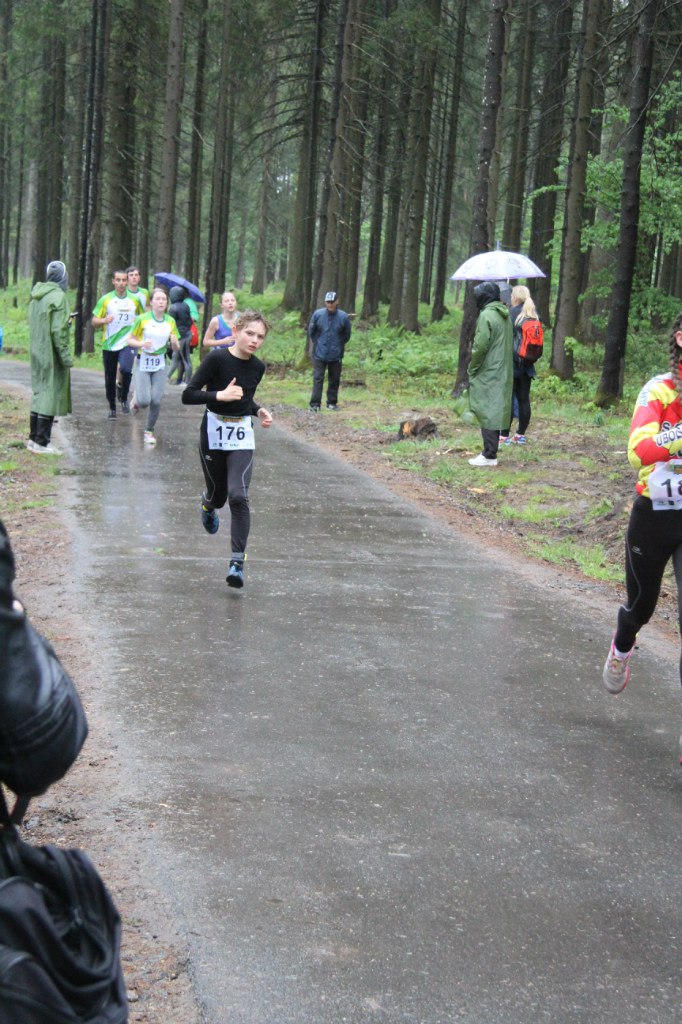 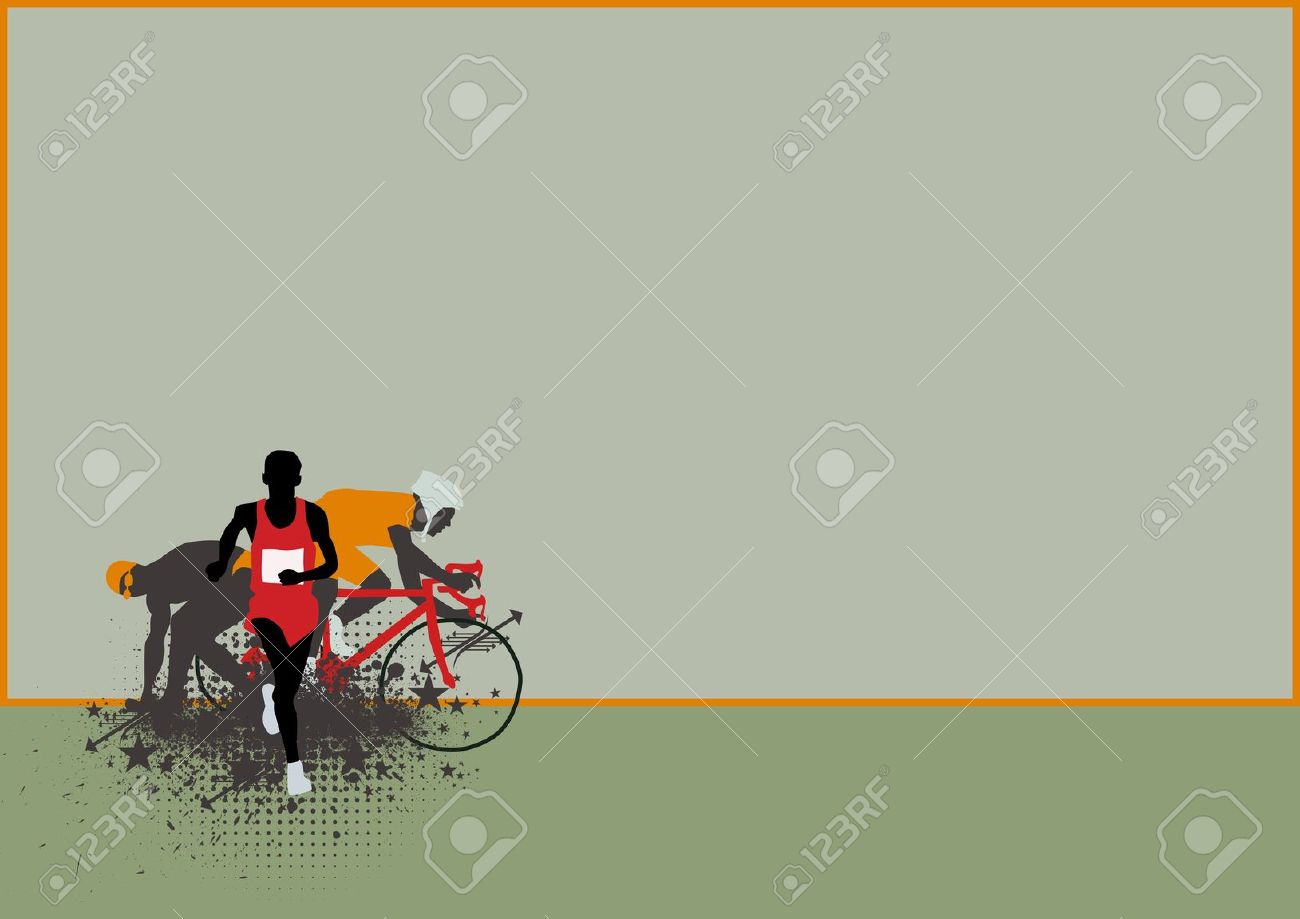 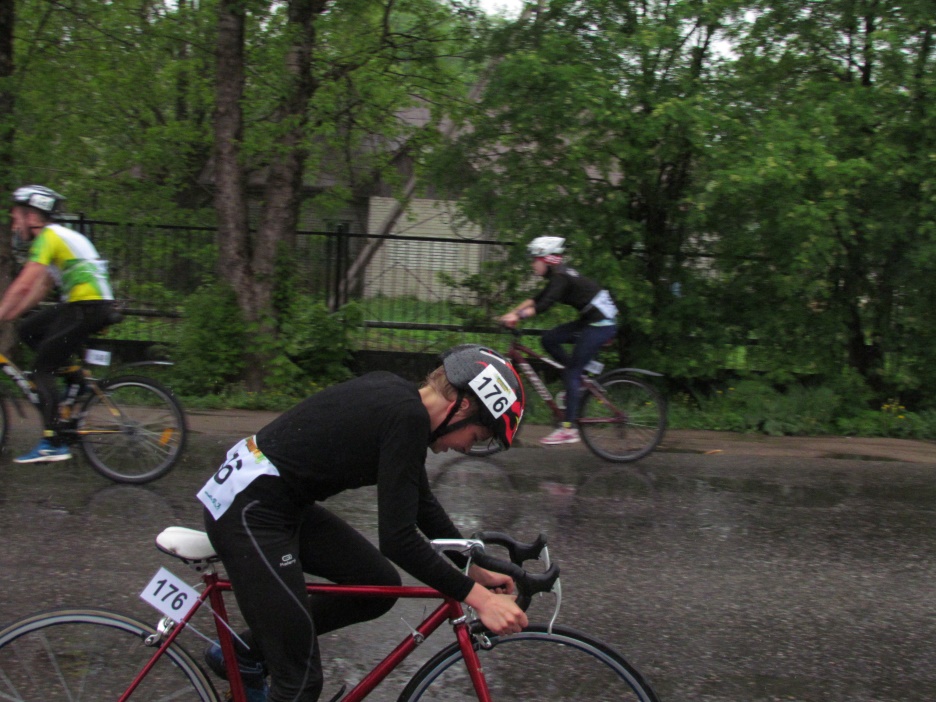 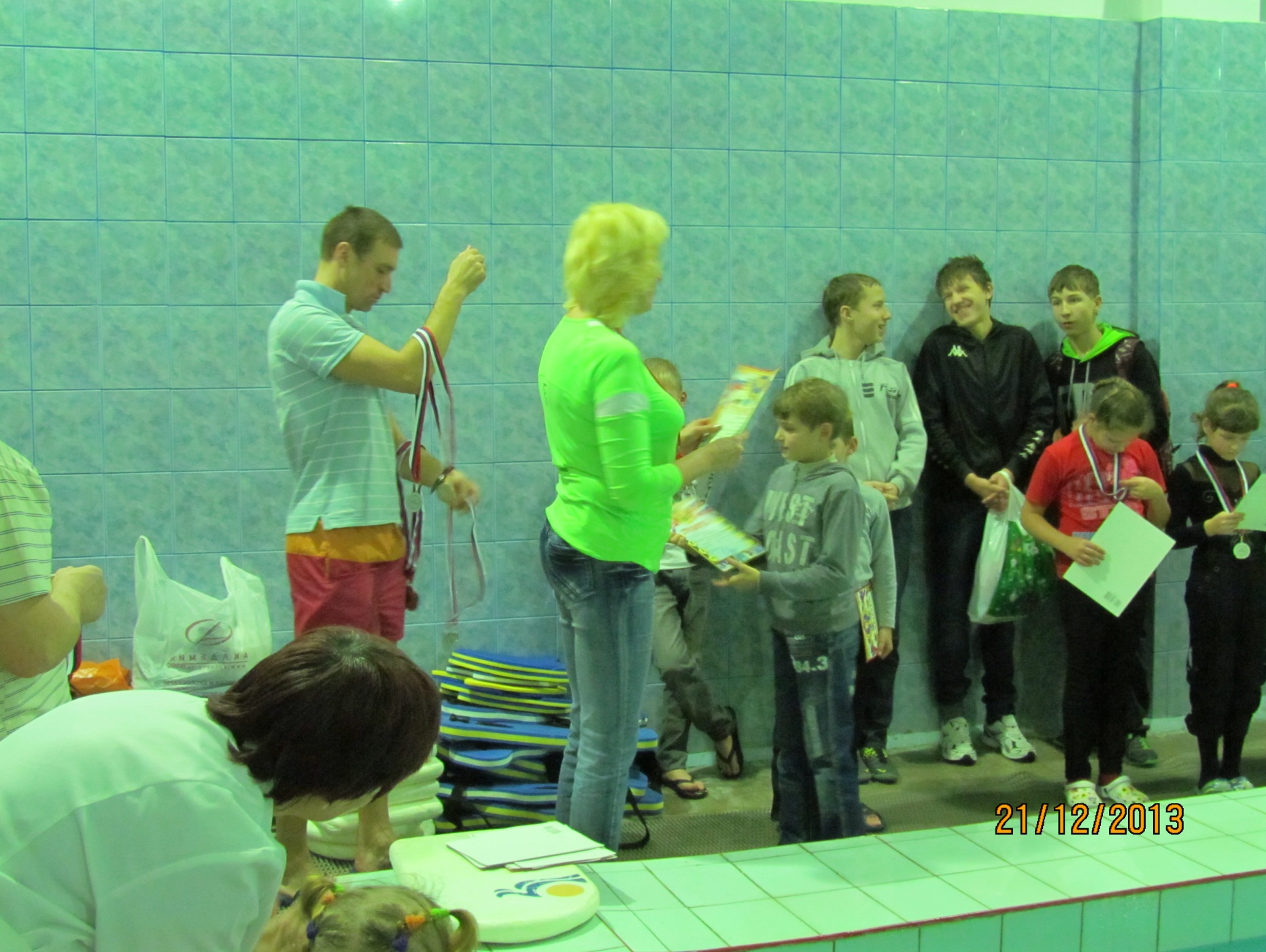 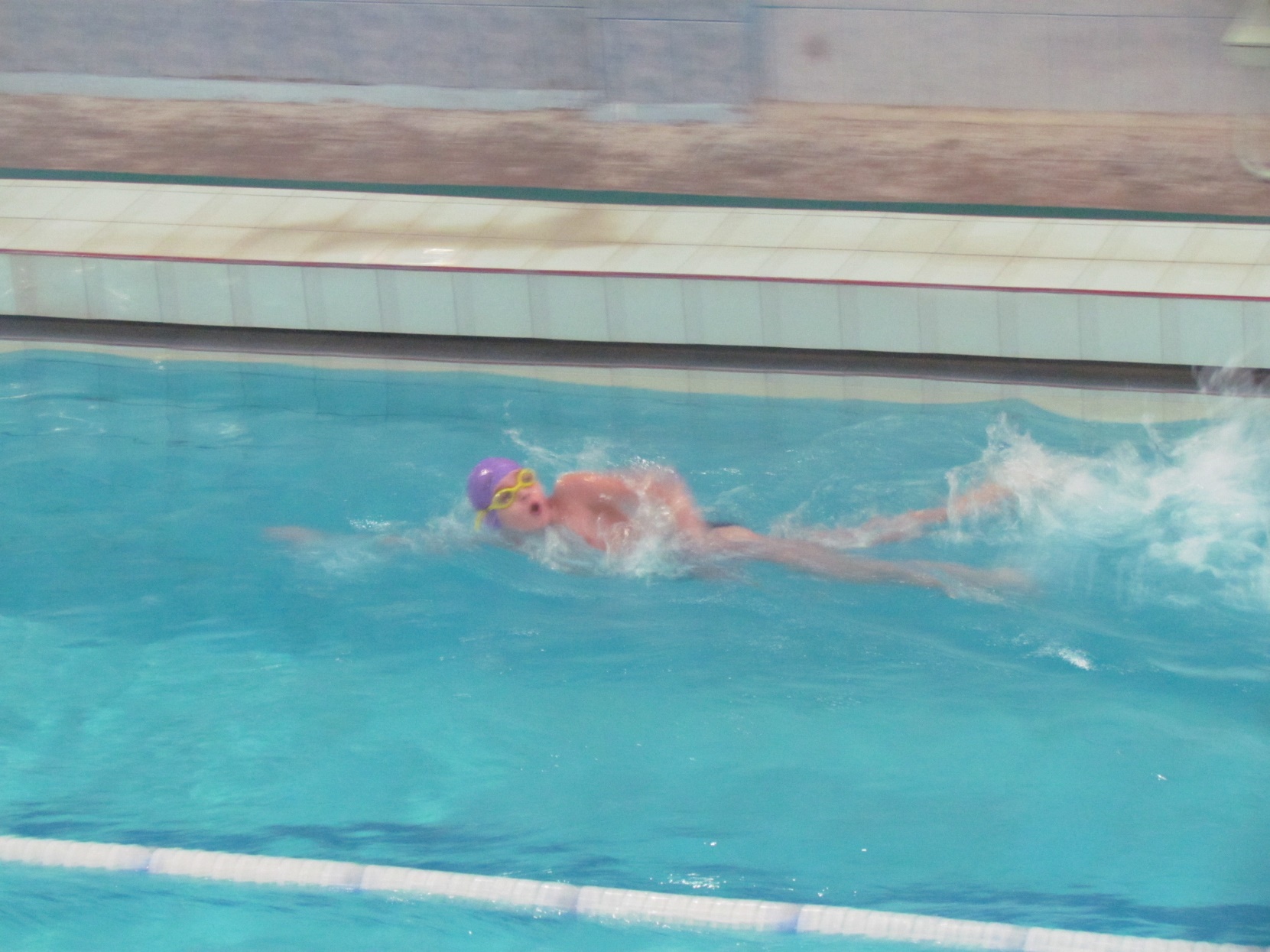 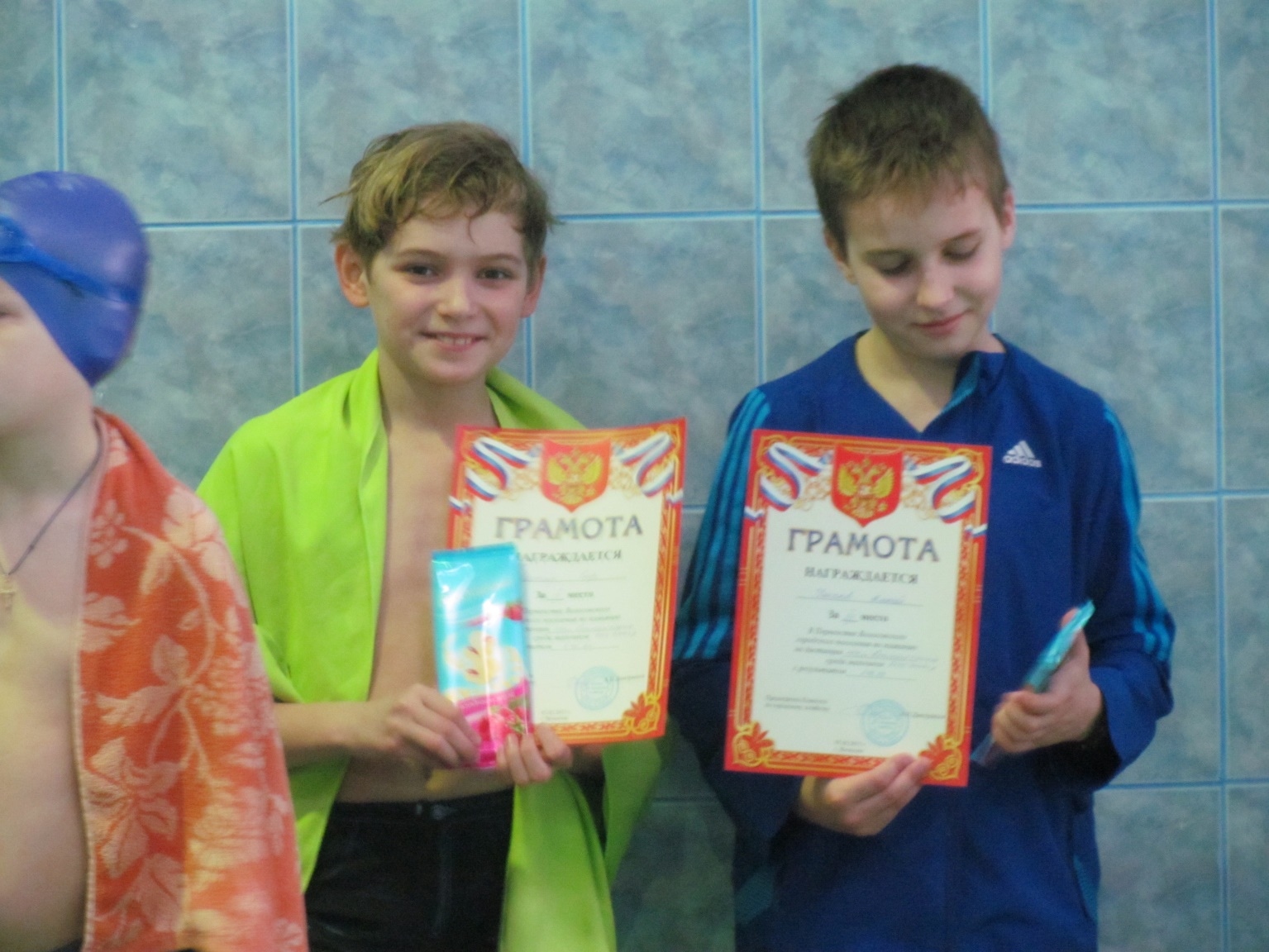 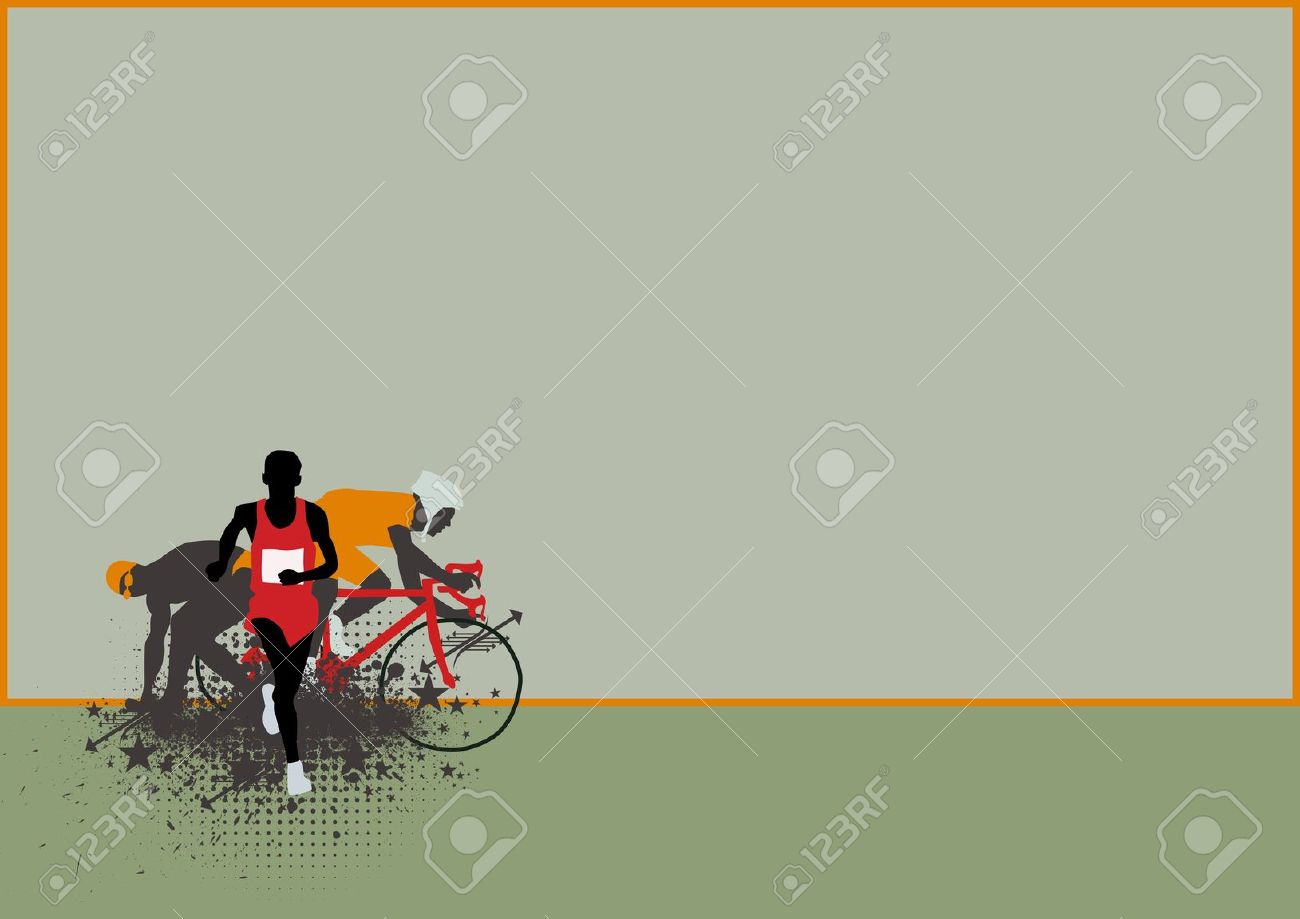 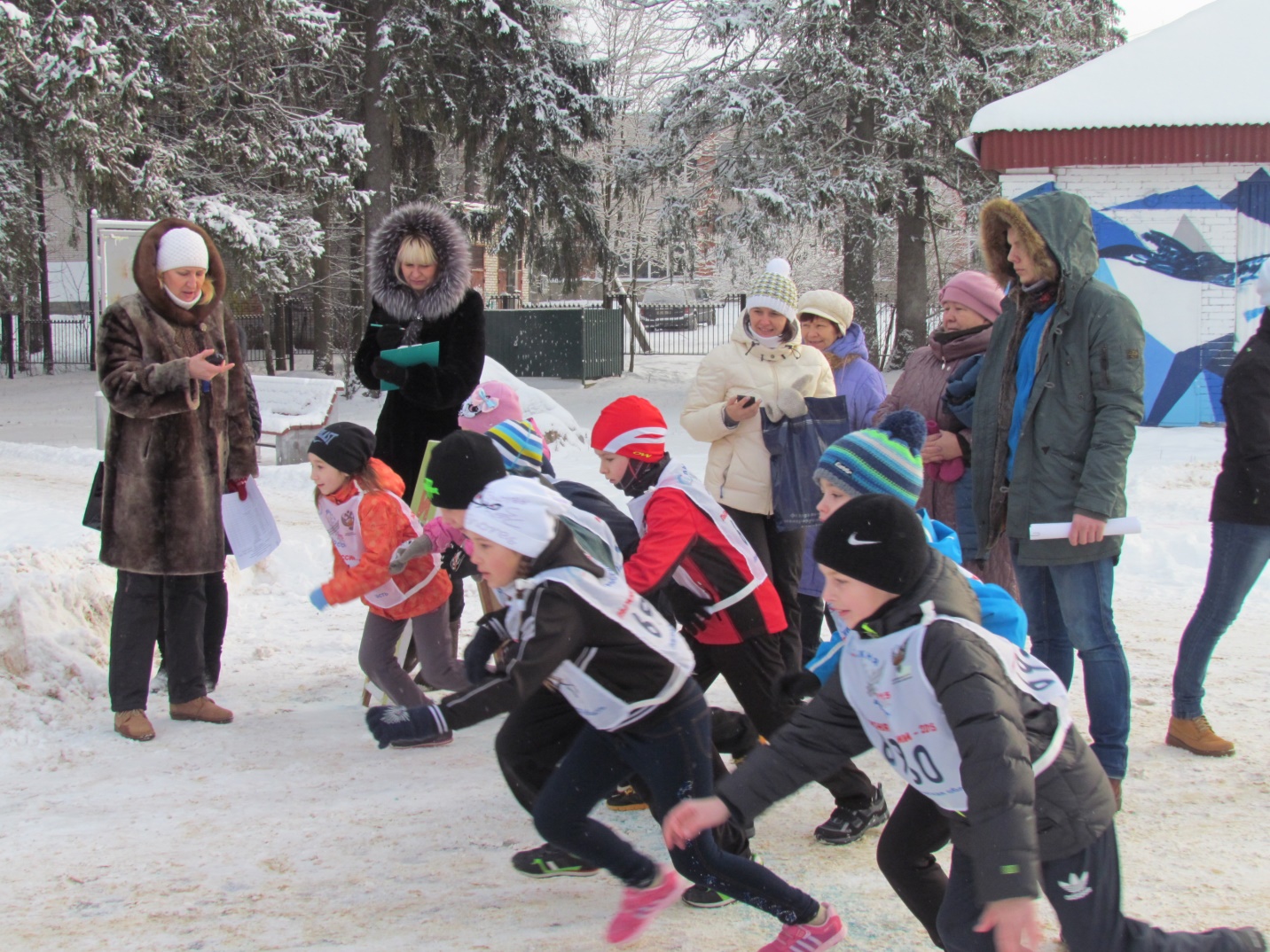 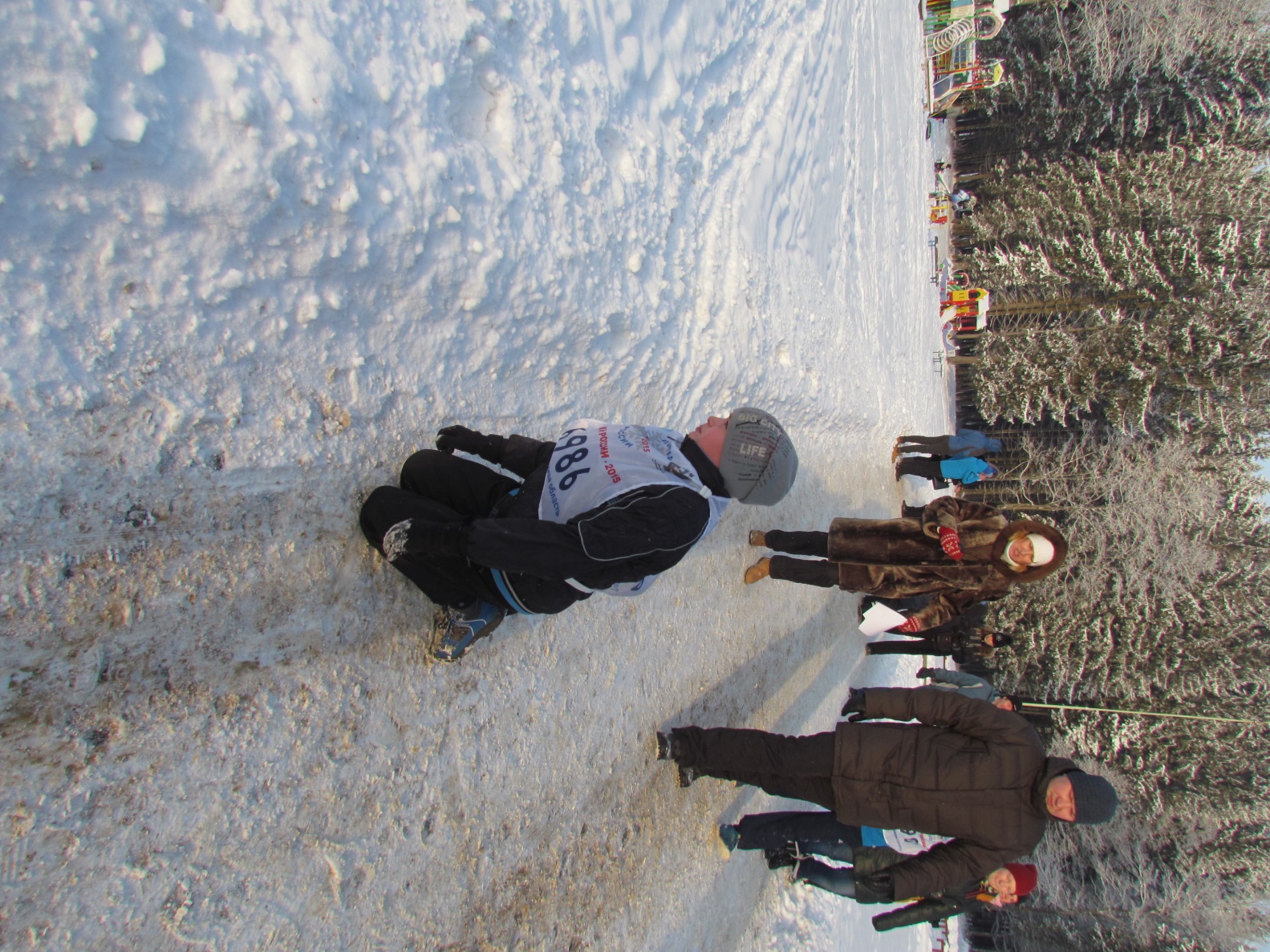 Соревнования проходят круглый год.
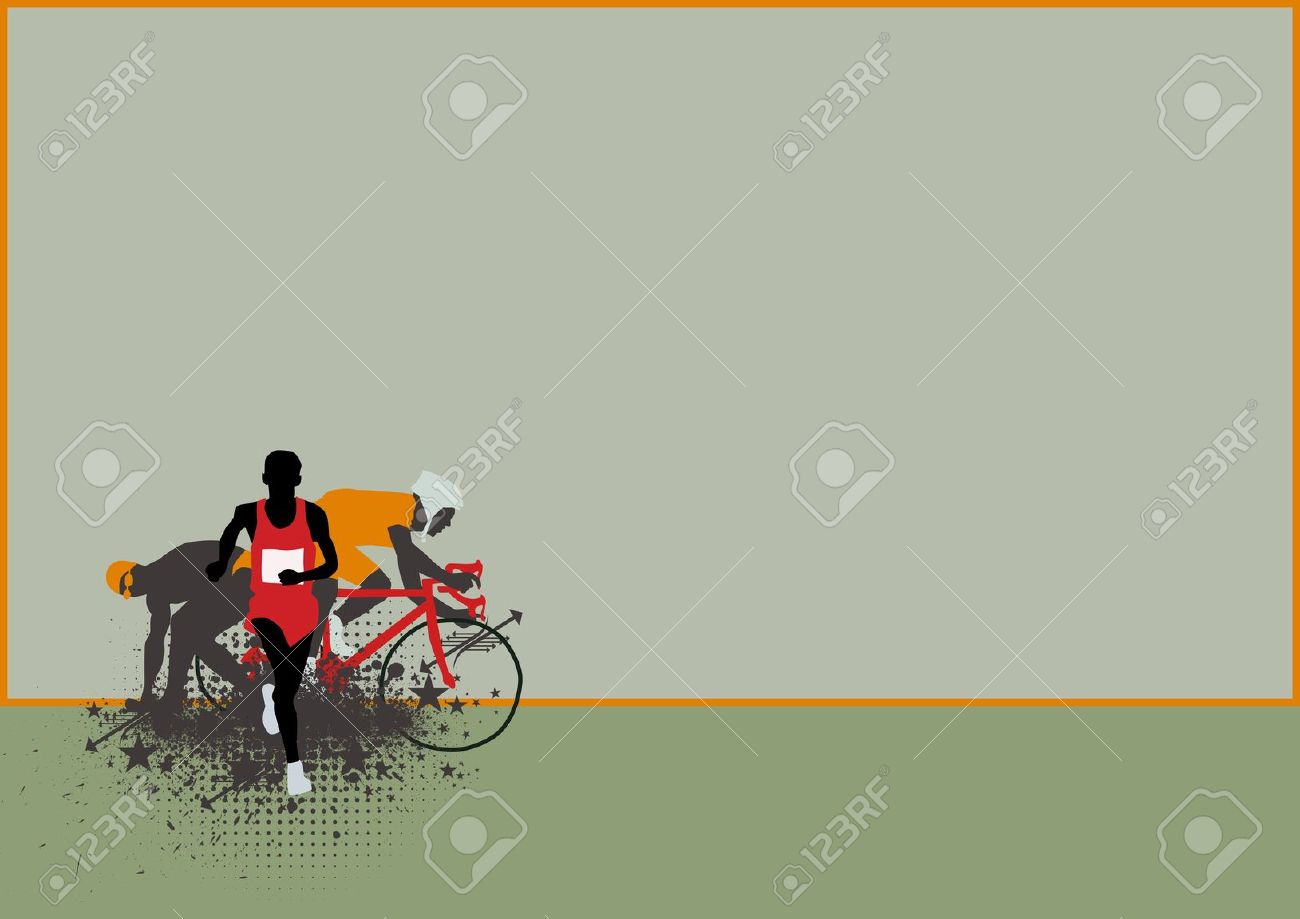 Ирина Юрьевна наш тренер научила нас многому  у нас много разных интересных занятий и впечатлений одно из незабываемых впечатлений - это и спортивный лагерь на юге
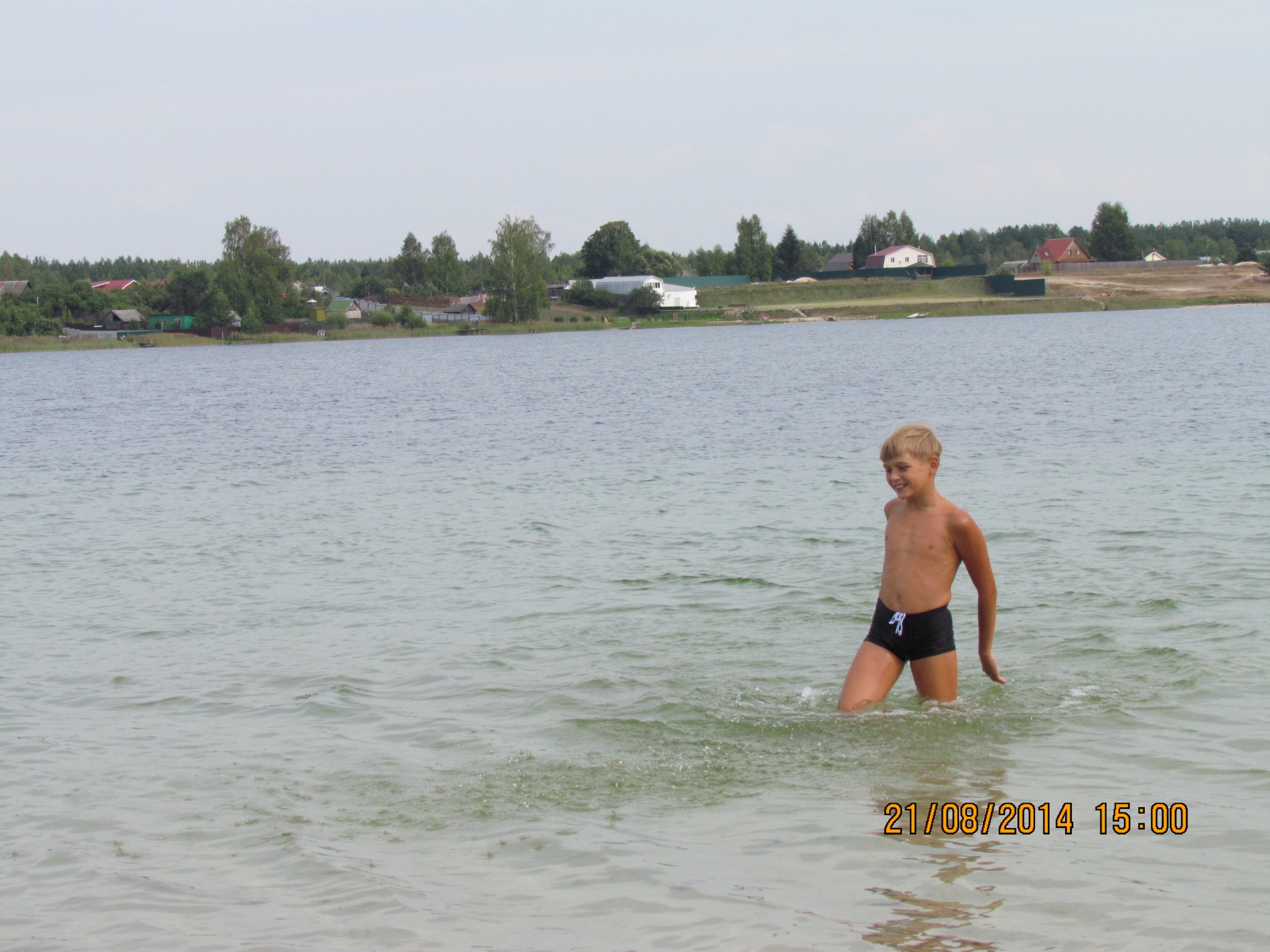 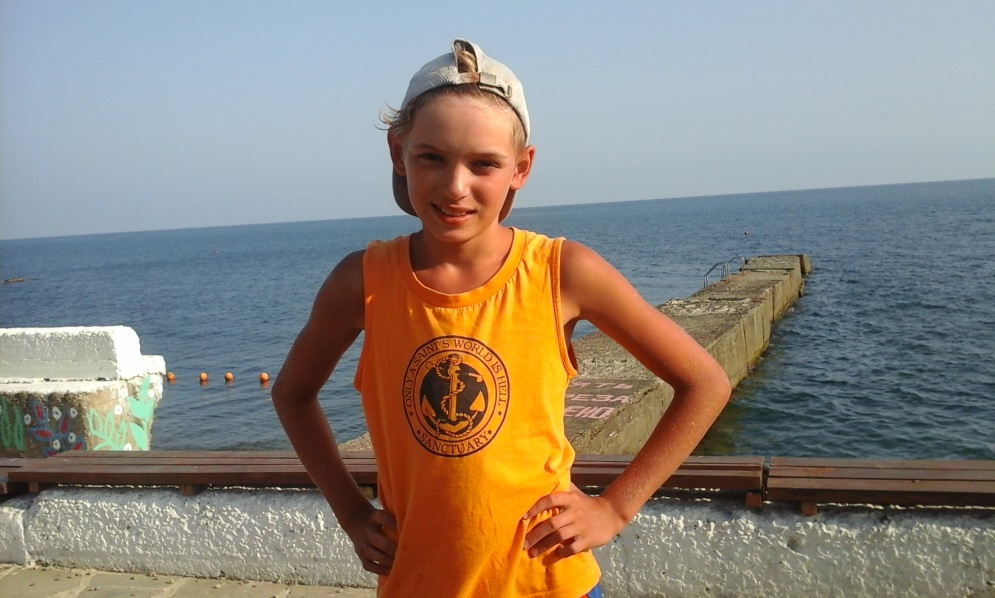 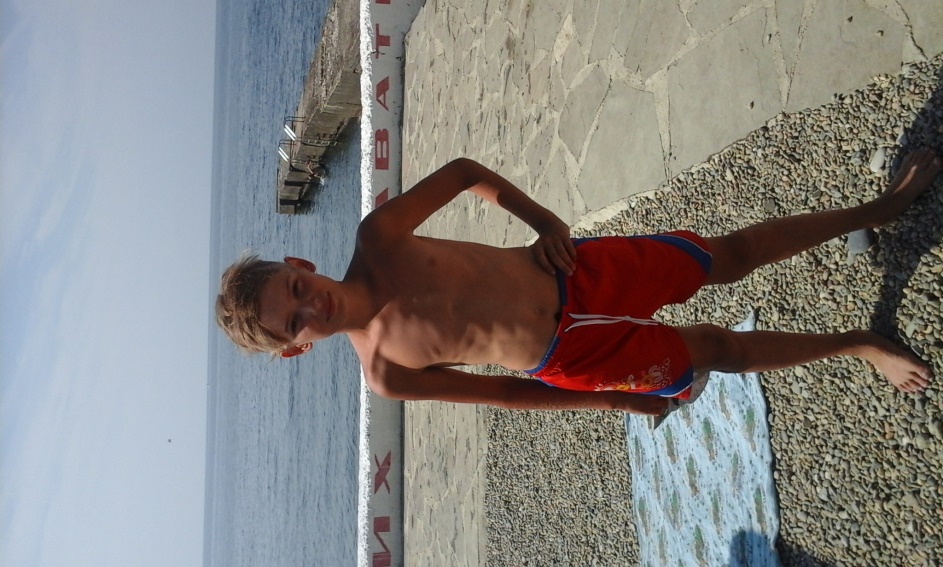 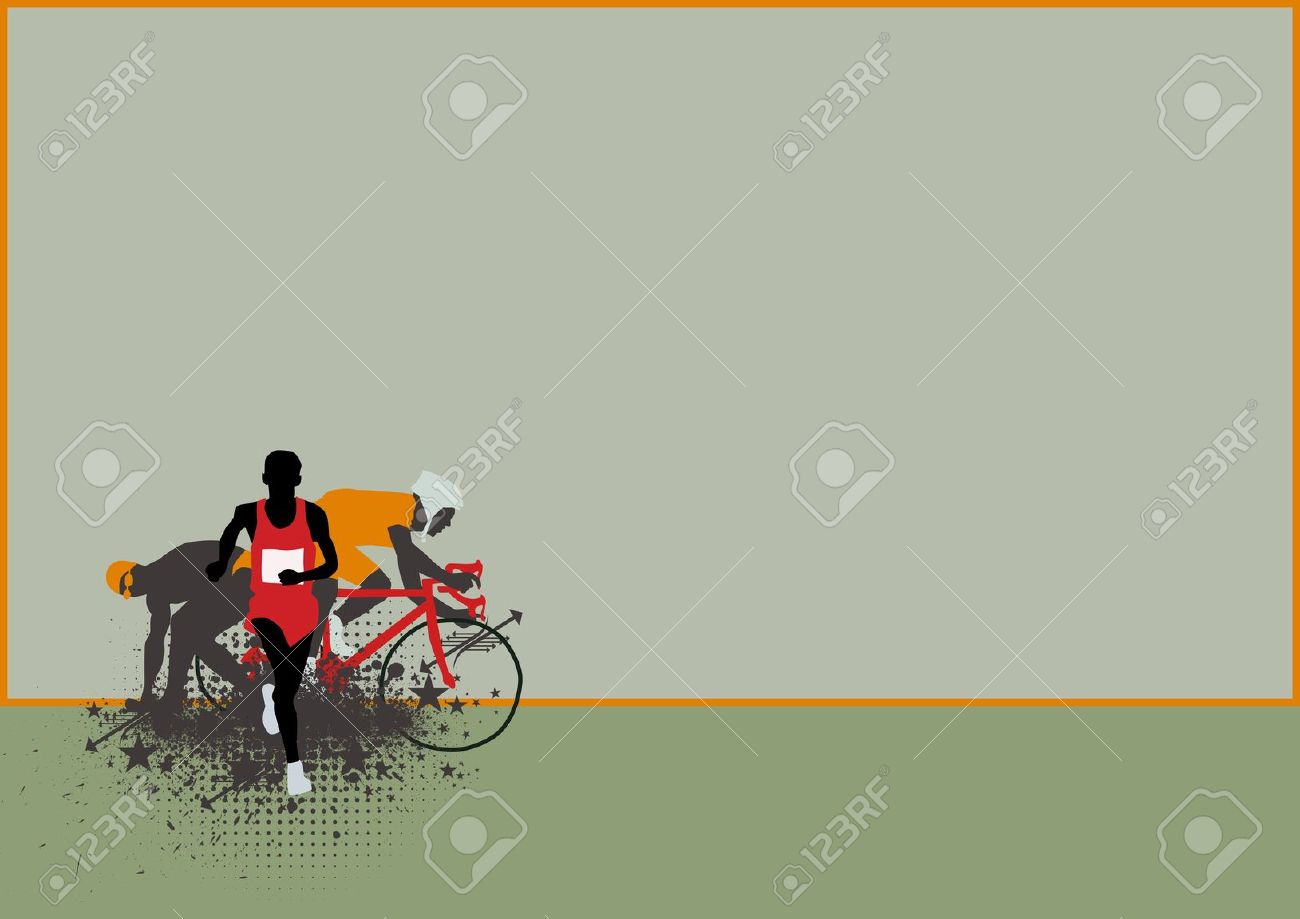 Занятия триатлоном помогают мне в танцах
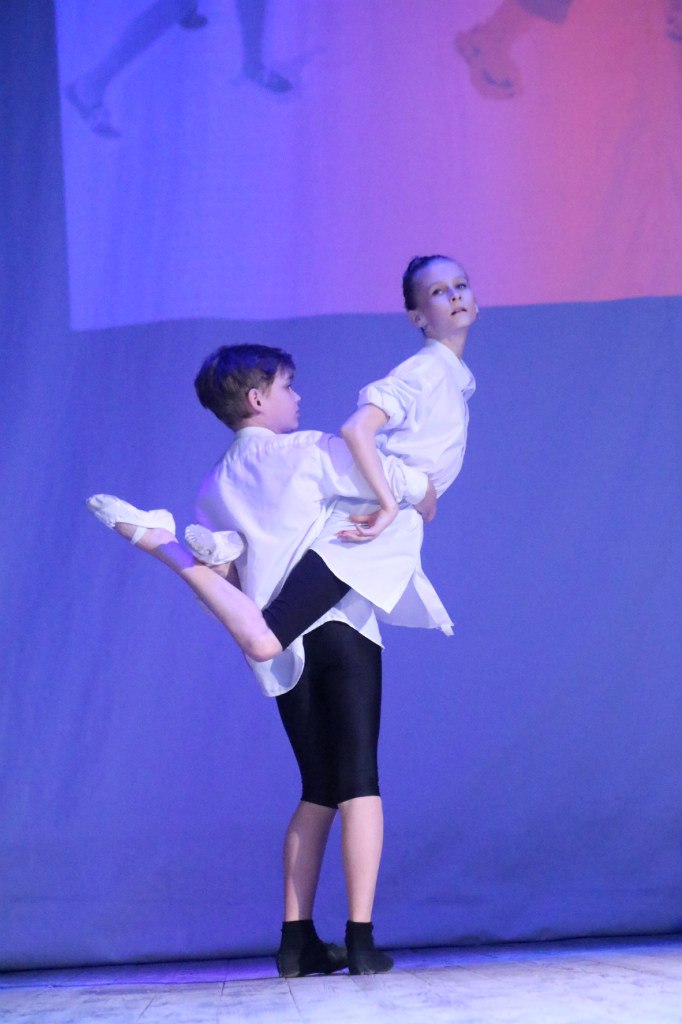 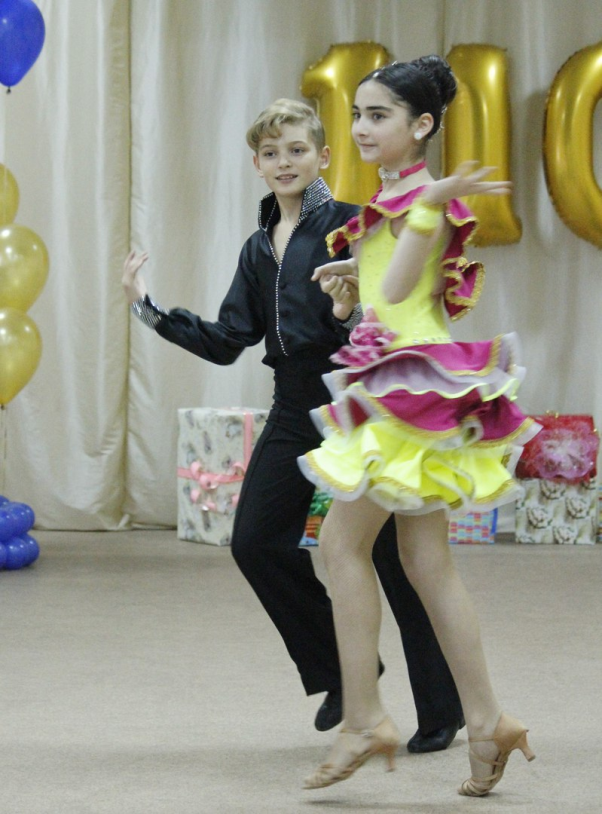 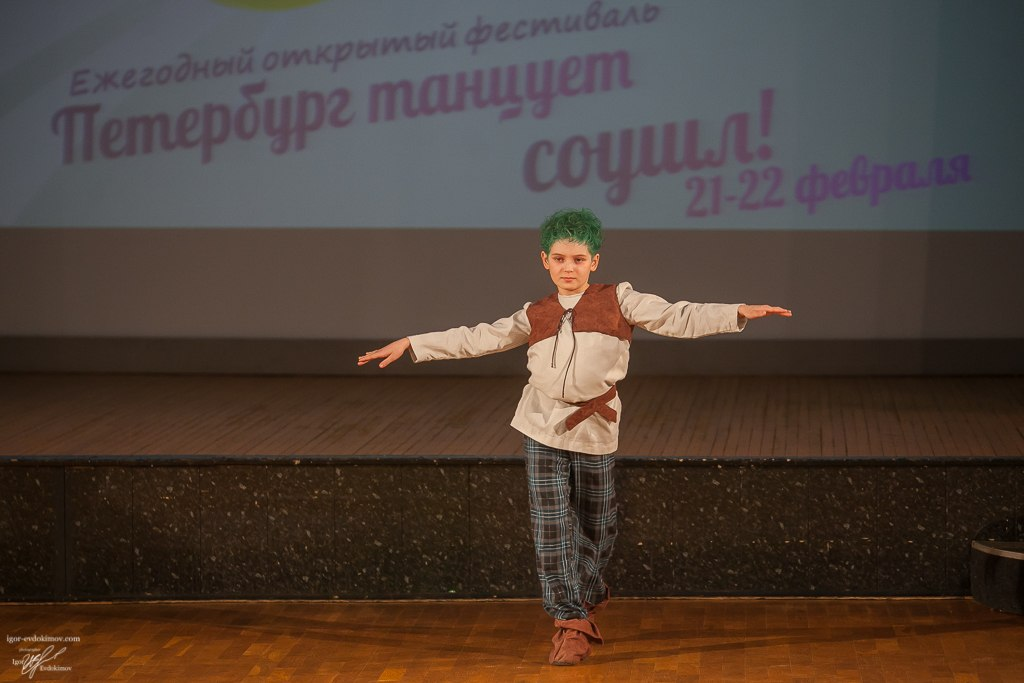 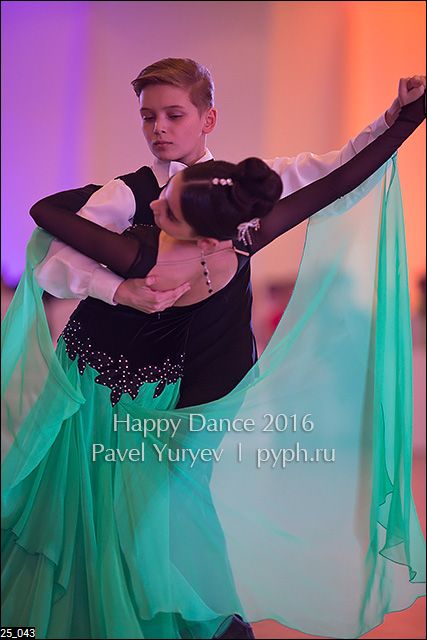 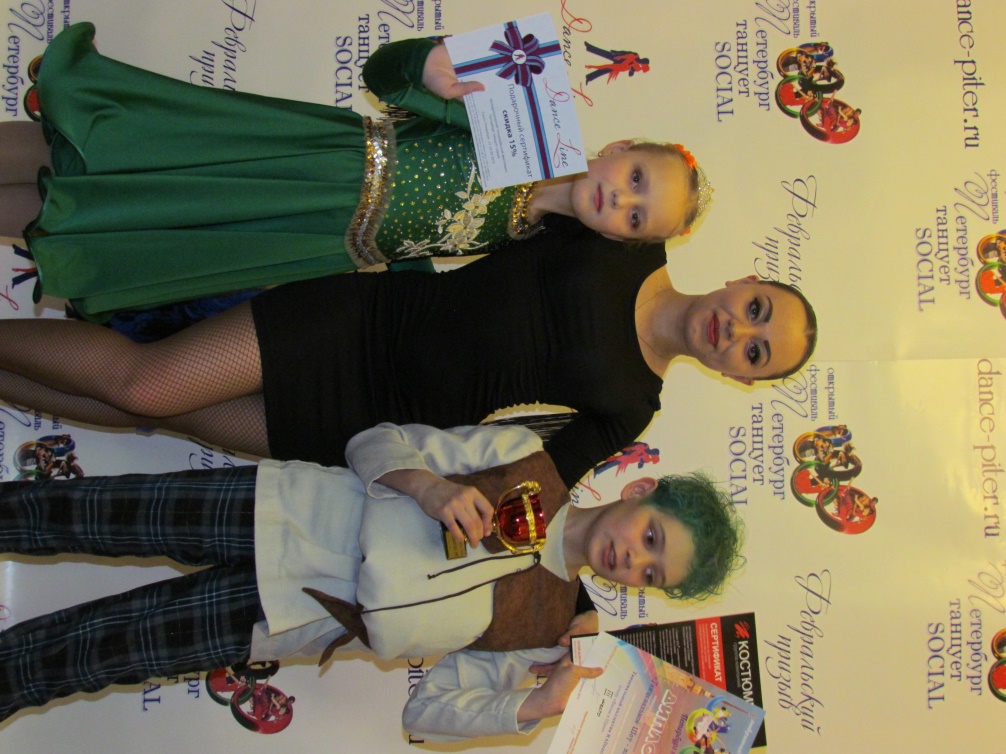 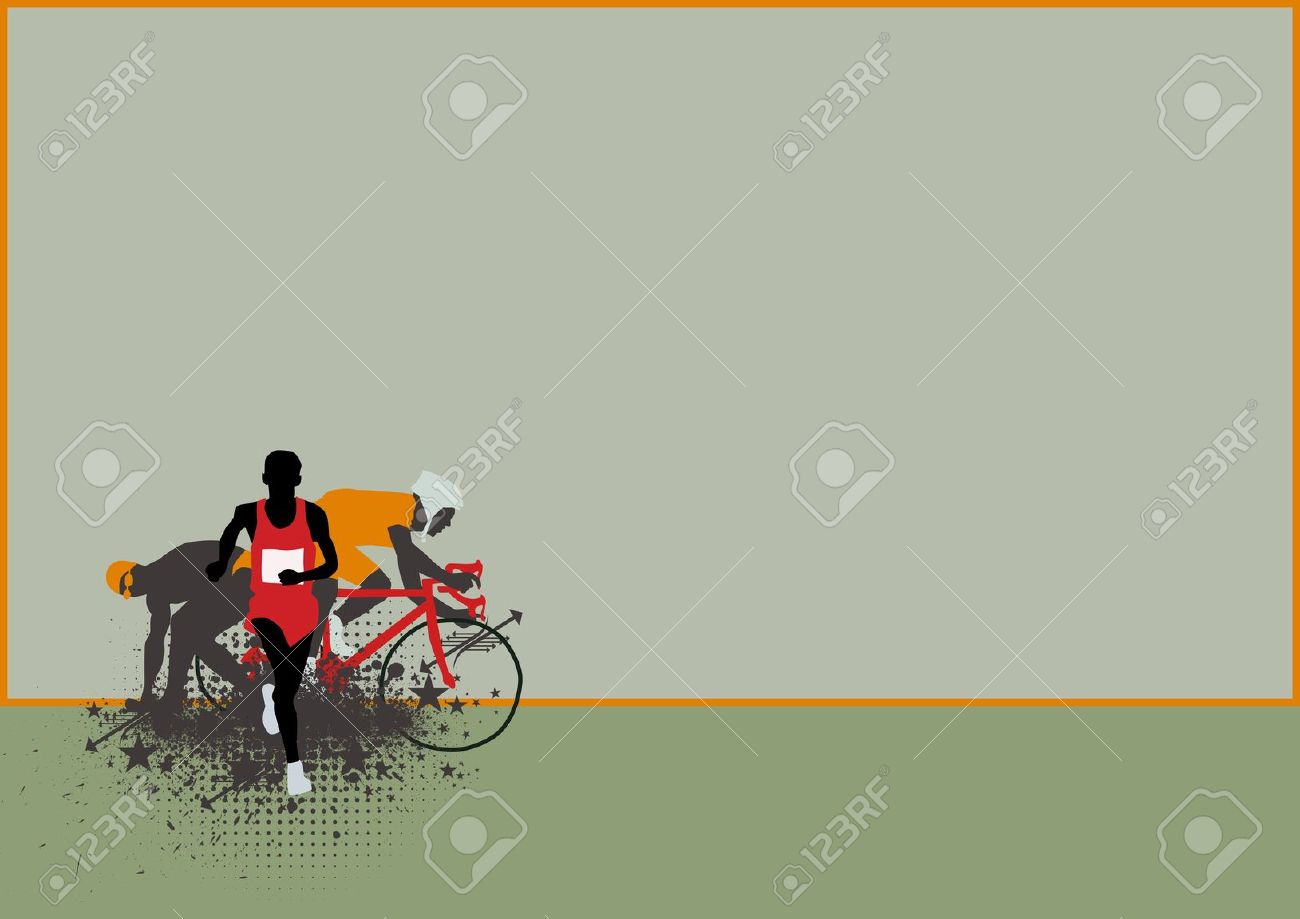 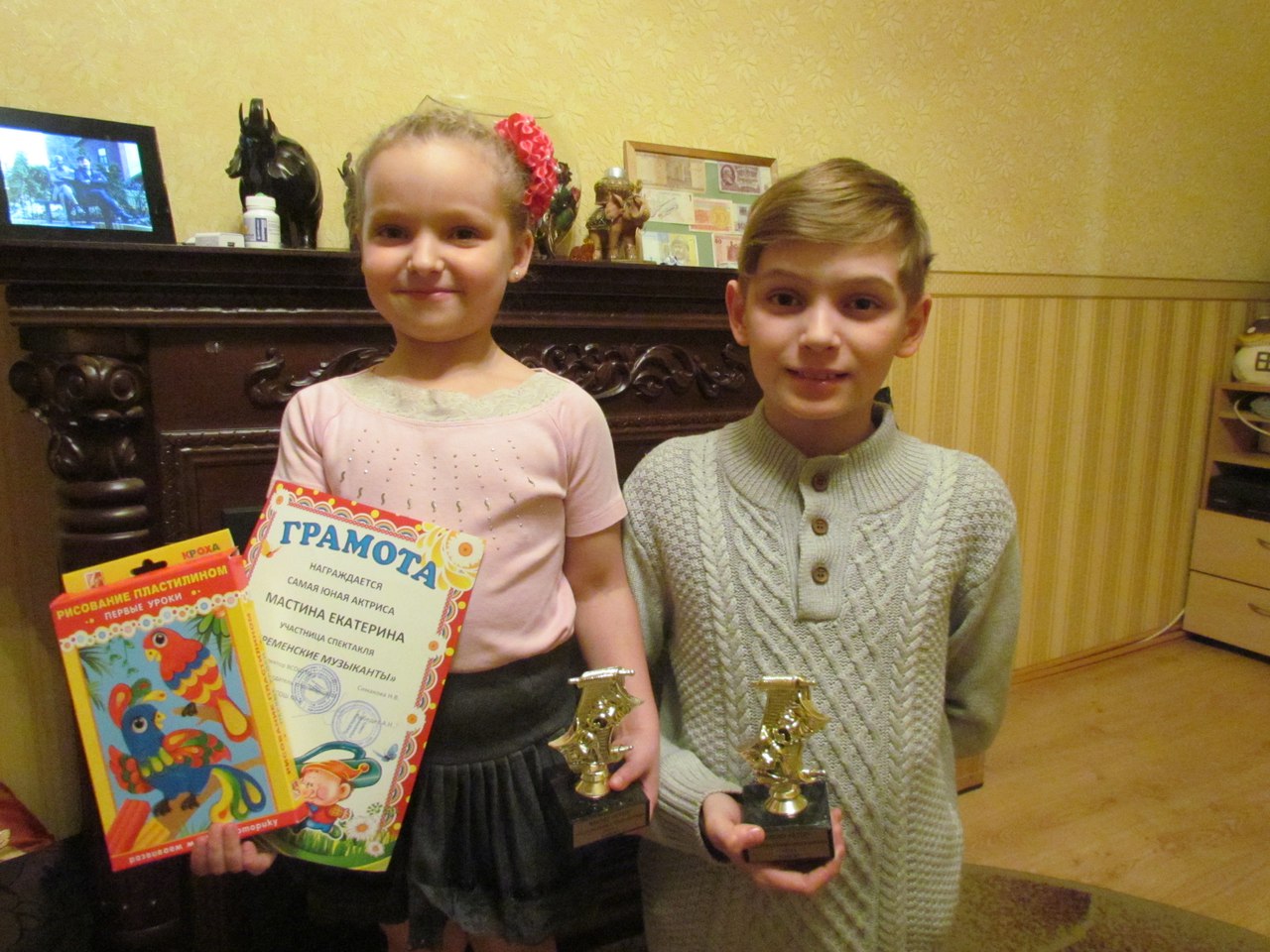 Участие ежегодном празднике
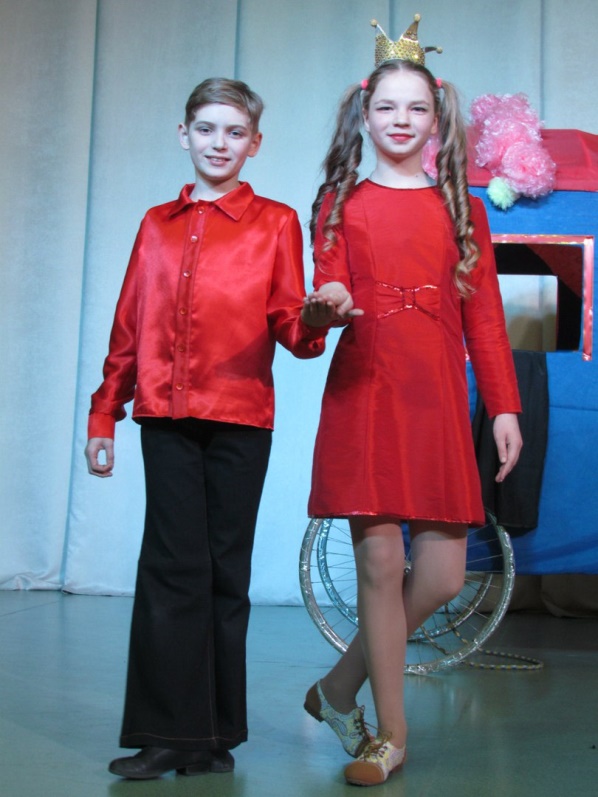 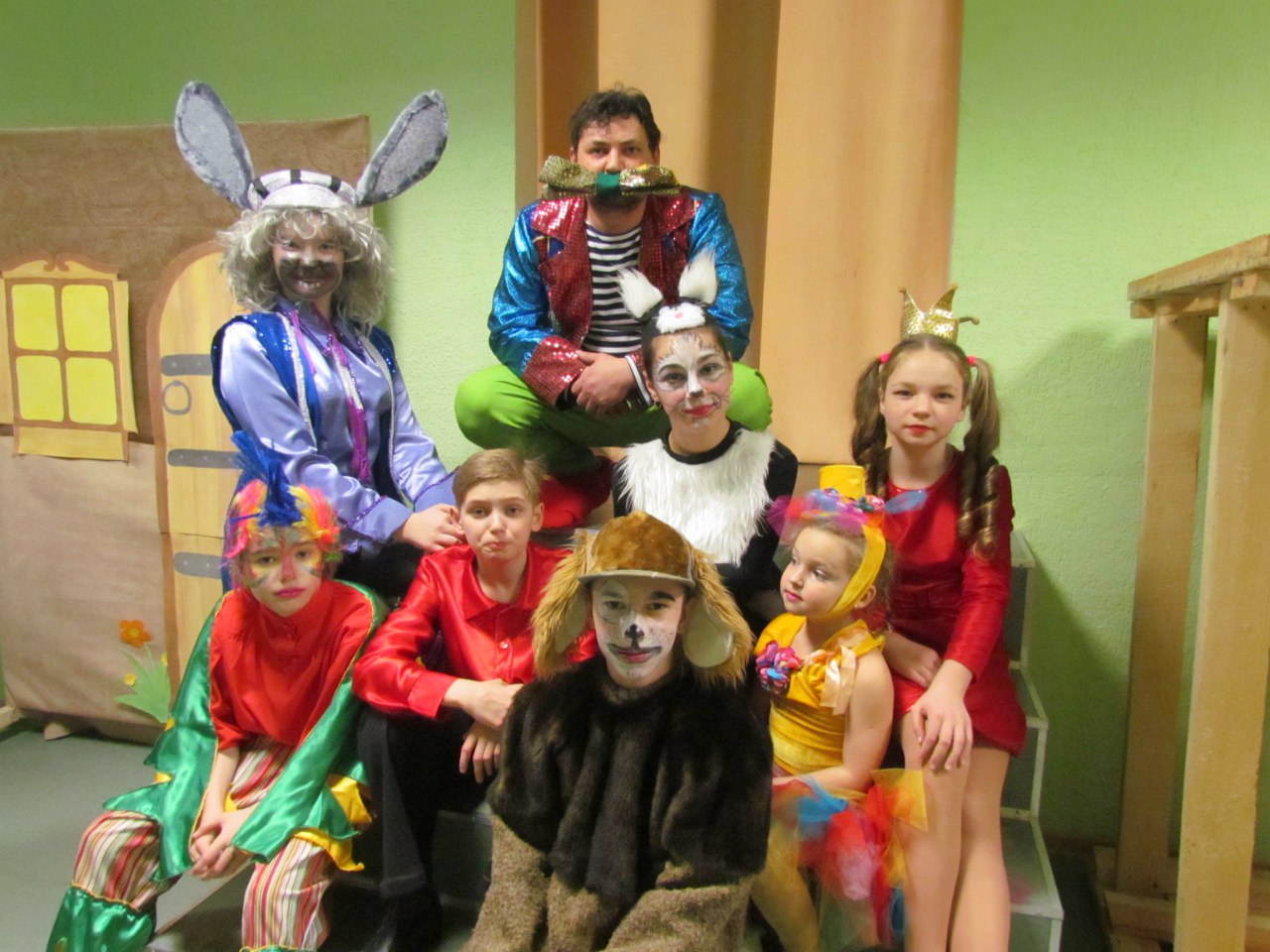 Участие в школьных постановках
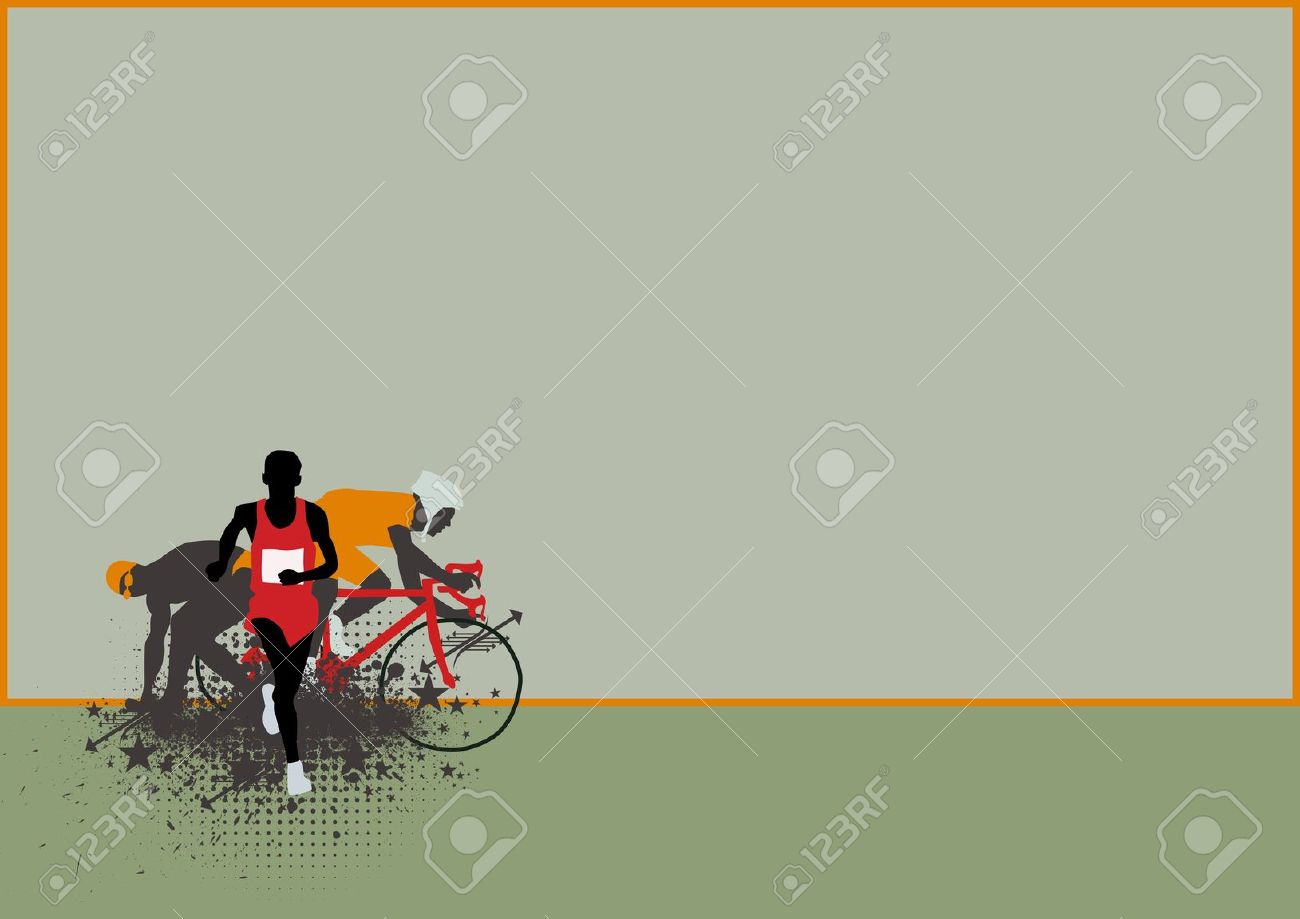 Моей сестре надоело наблюдать, теперь она тоже в команде триатлона. Со своей первой победой в плаванье, и беге.
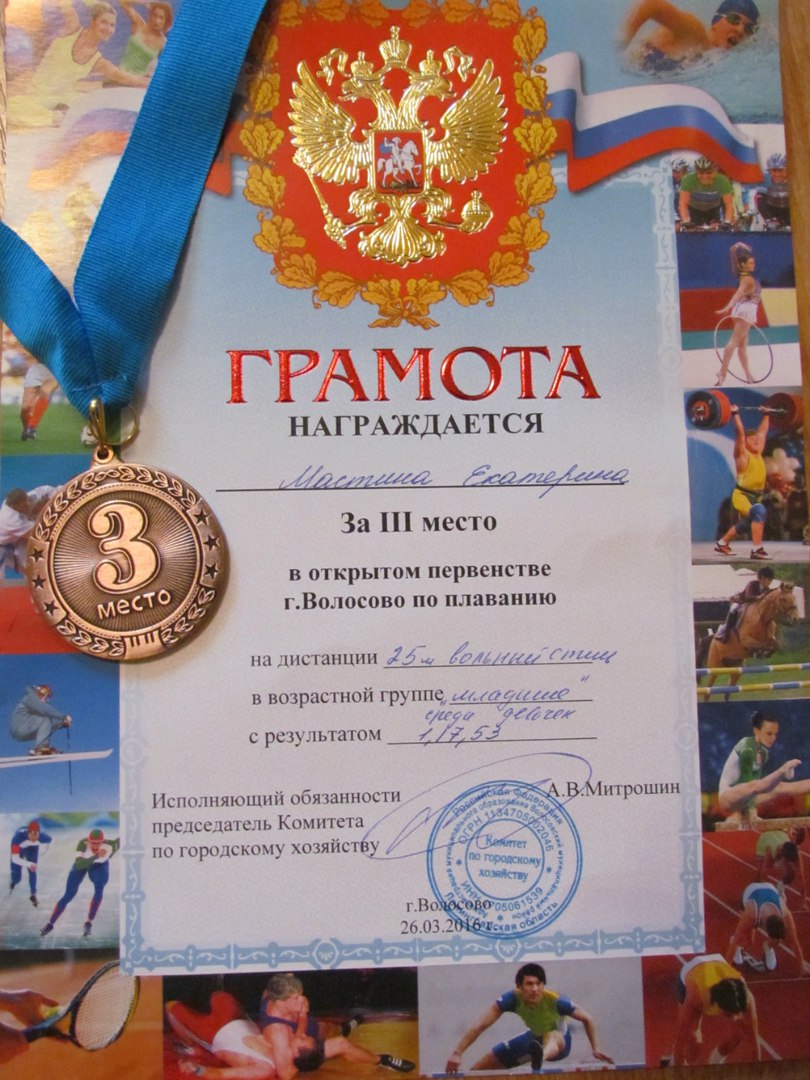 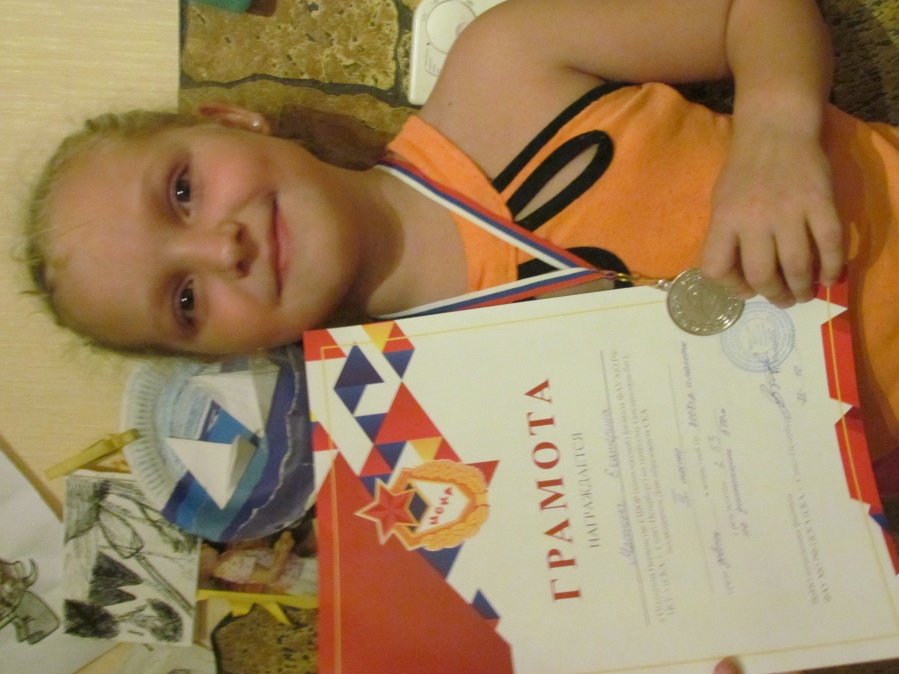 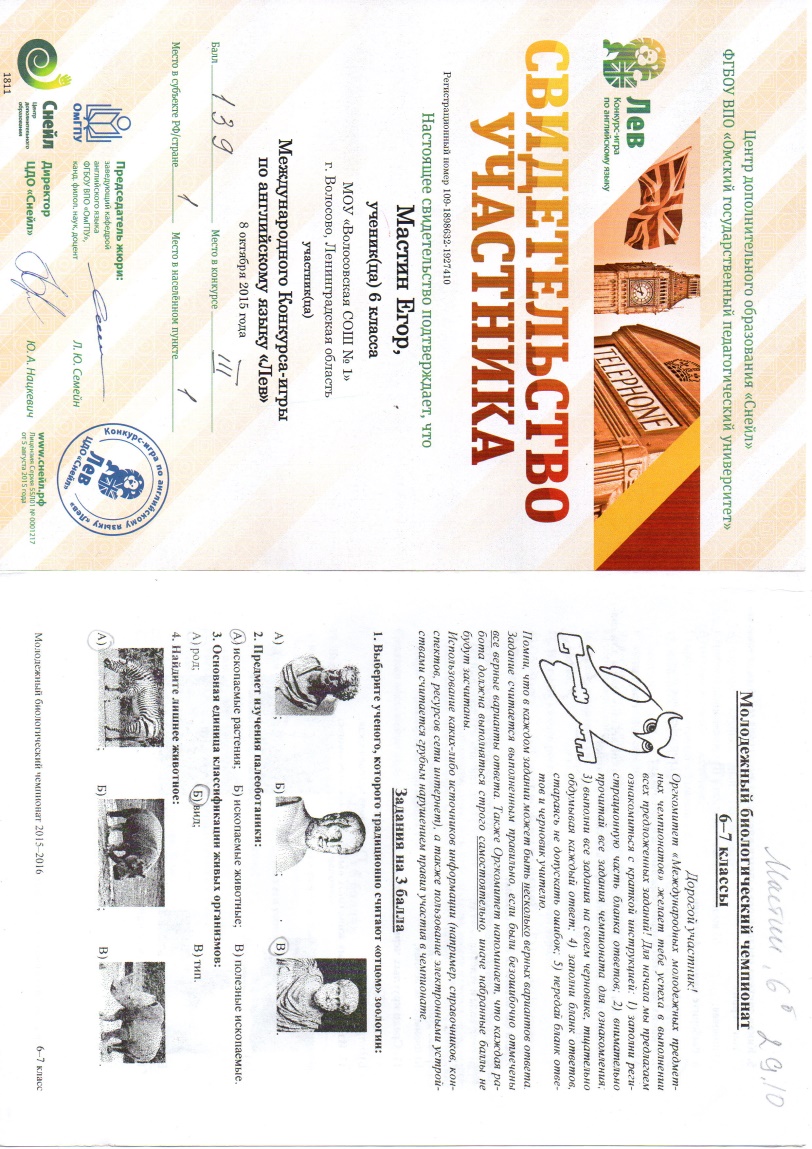 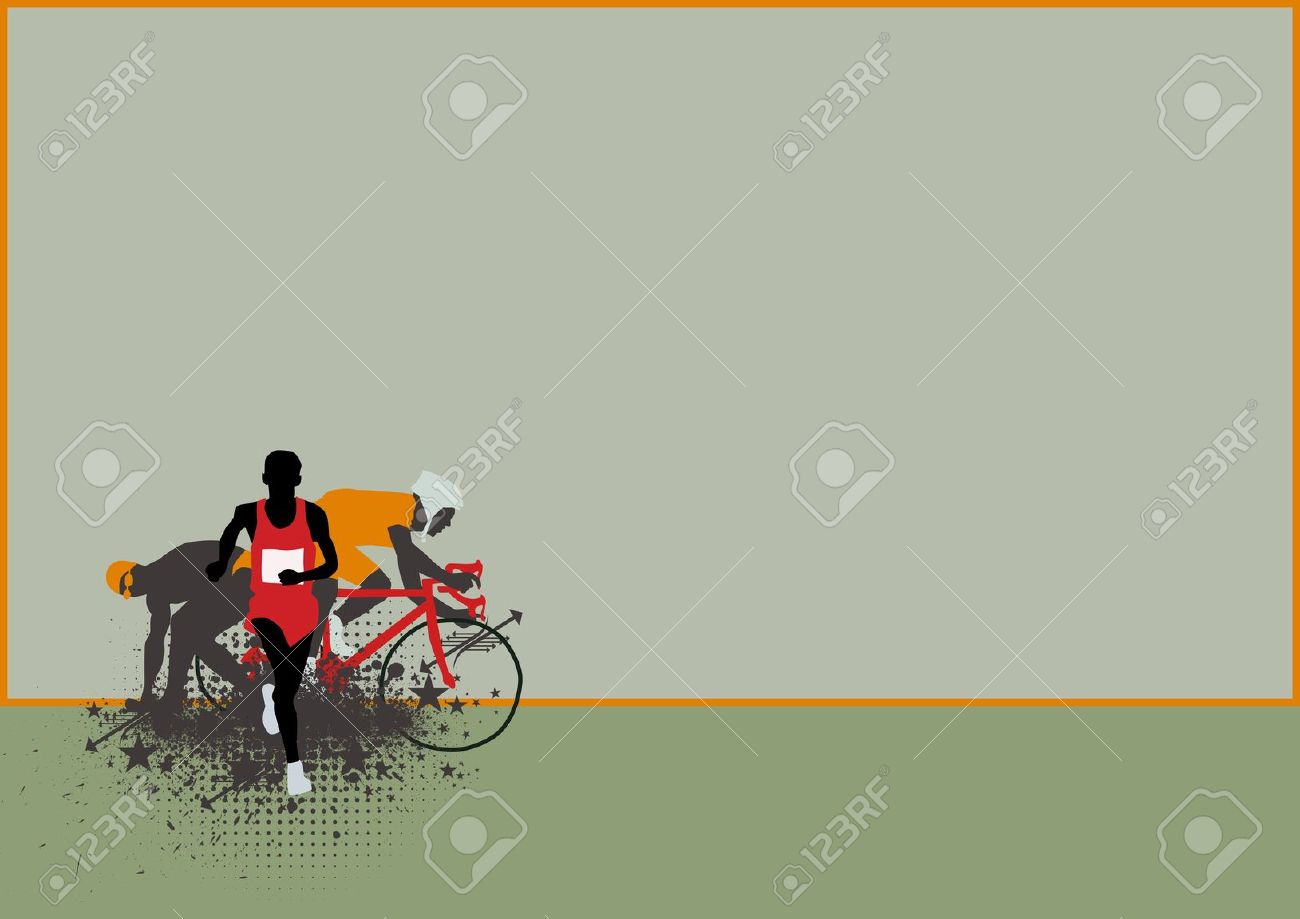 Утренние тренировки и пробежки помогают мне, и в учебе.
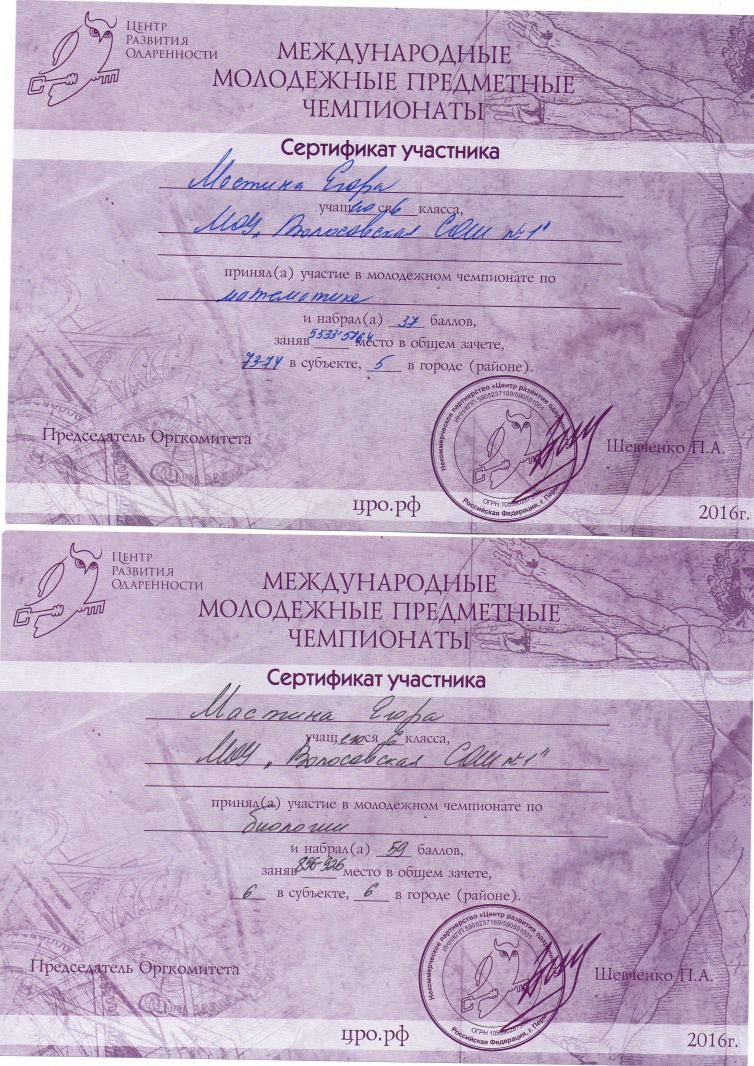 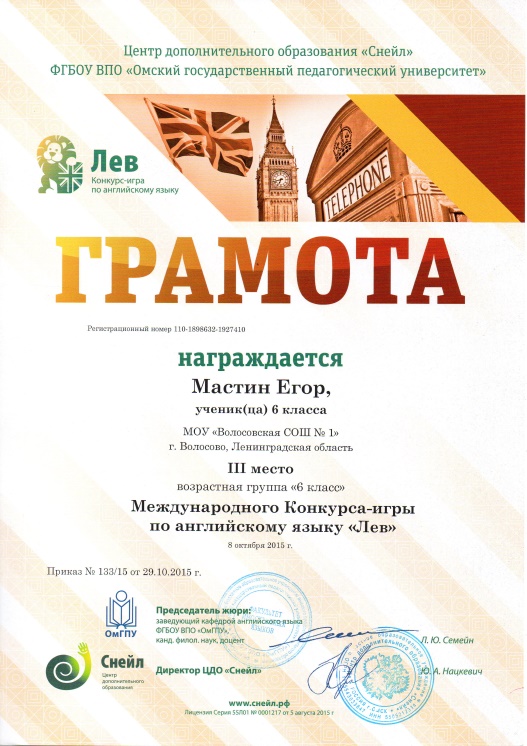 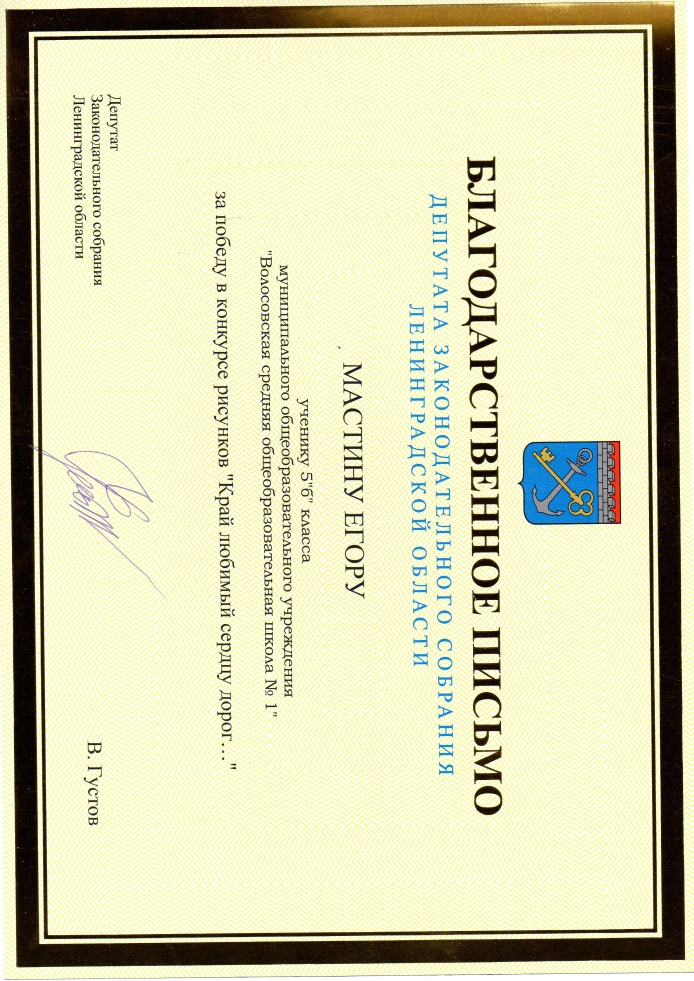 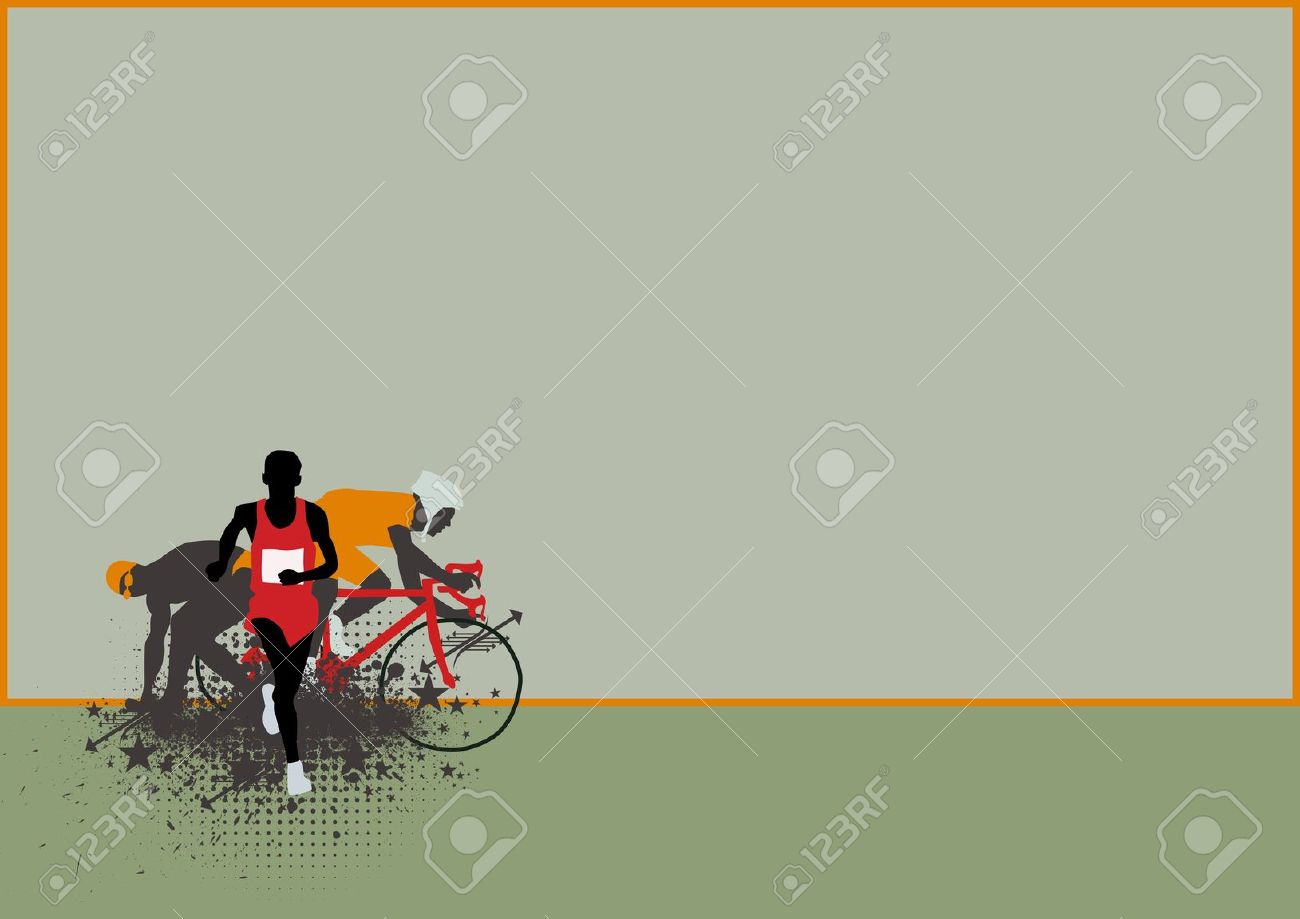 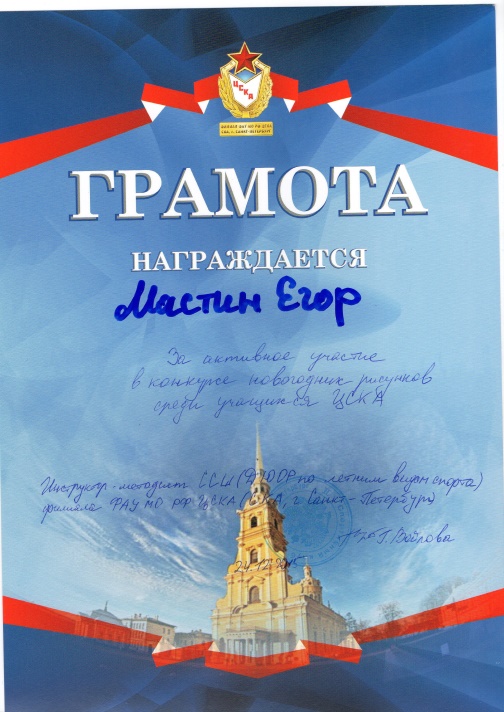 И в творческих конкурсах
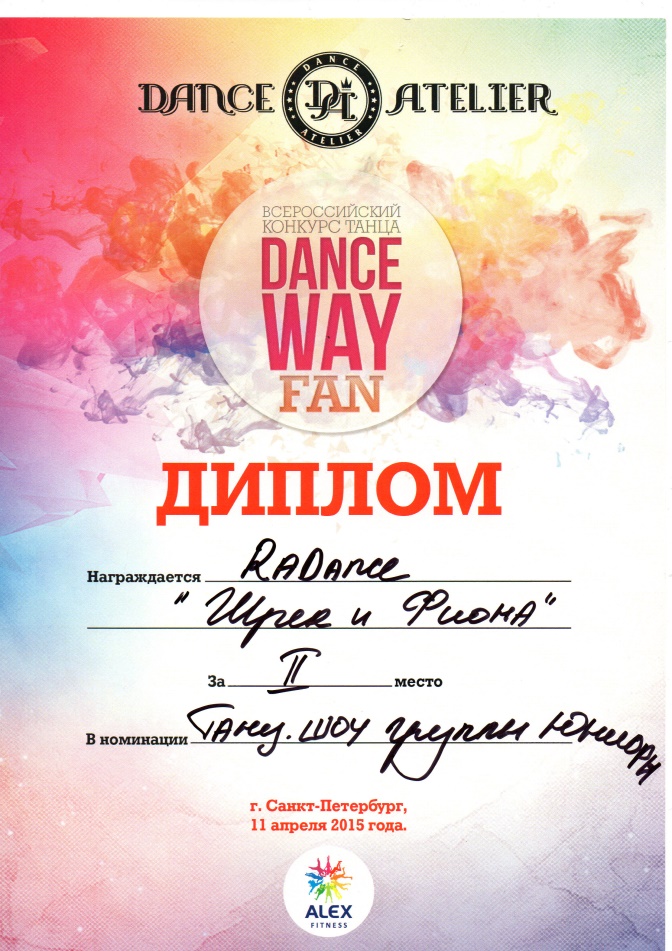 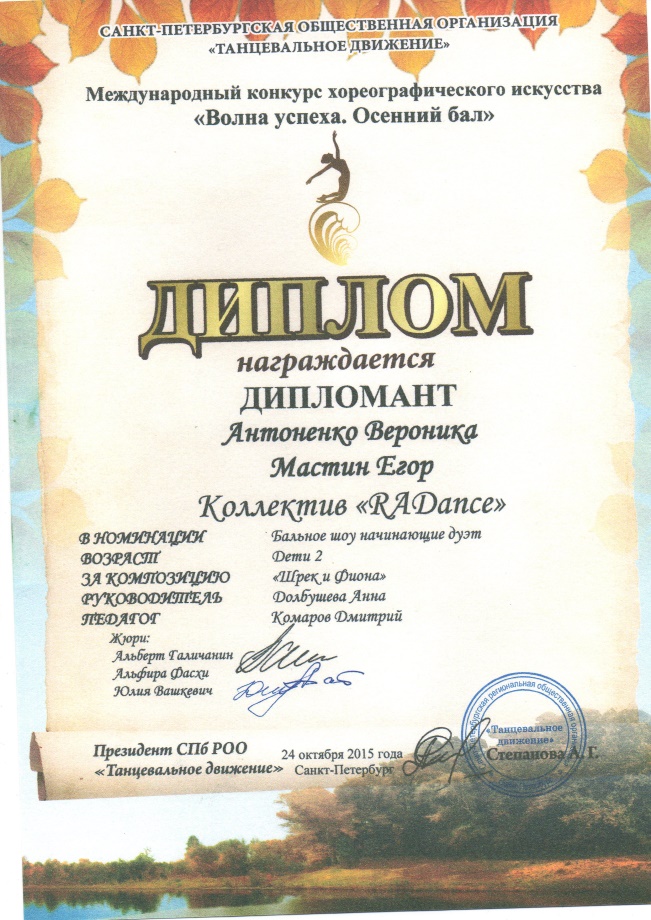 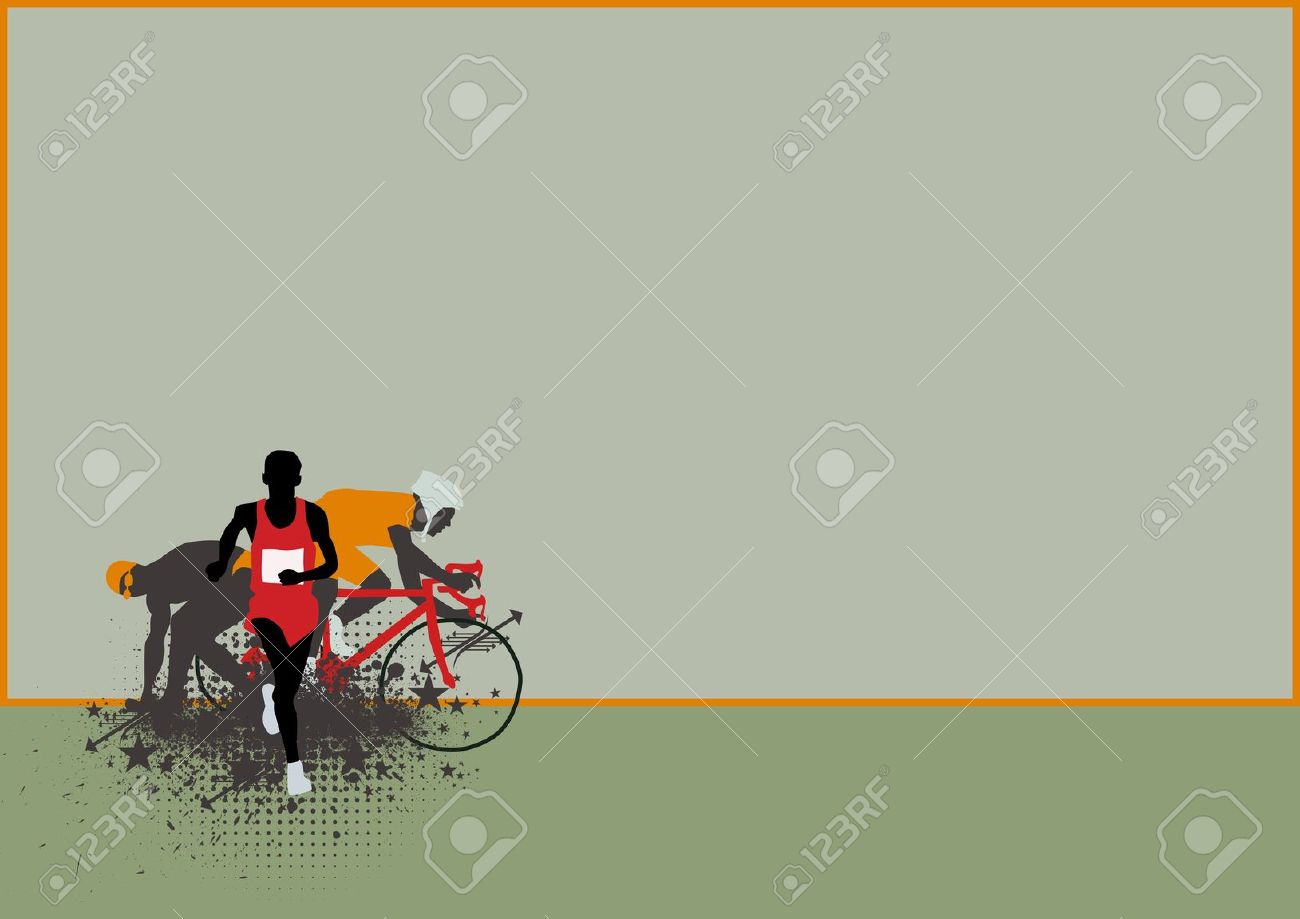 Хочется сказать большое спасибо нашему тренеру Ирине Юрьевне Горшковой , и всем посоветовать такой замечательный вид спорта.
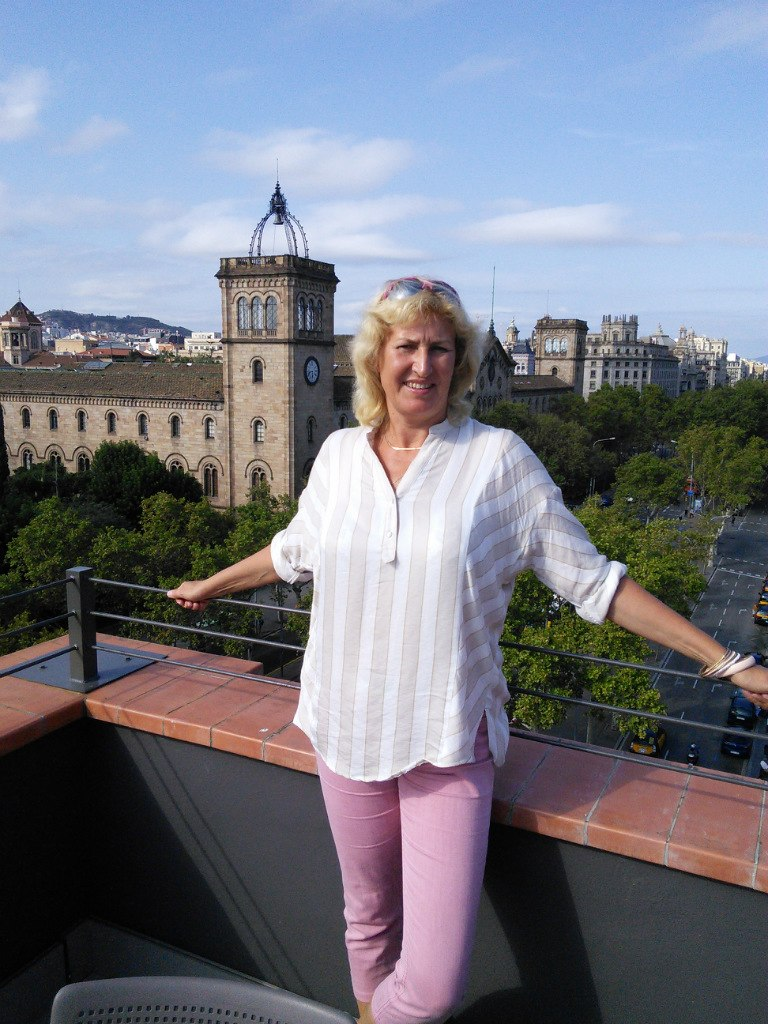